Тема лекций: 
Управление эксплуатацией недвижимости
Баженов С.И. д.э.н. профессор
Общие сведения о 
 недвижимости
Баженов С.И. д.э.н. профессор
Определения «недвижимости», «недвижимого имущества», «собственности», 
«объекта недвижимости»
Баженов С.И. д.э.н. профессор
Недвижимость – это все, что прочно связано с землей или развернутых, как в ГК РФ (ст. 130): К недвижимым вещам (недвижимое имущество, недвижимость) относятся земельные участки, участки недр, обособленные водные объекты и все, что прочно связано с землей, то есть объекты, перемещение которых без несоразмерного ущерба их назначению невозможно, в том числе леса, многолетние насаждения, здания, сооружения.
Баженов С.И. д.э.н. профессор
Недвижимое имущество – родовое понятие, отражающее определенный класс вещей, общим признаком которых является прочная связь с землей. В качестве недвижимого имущества могут выступать вещи, либо состоящие из земли, либо включающие в себя землю как базовый элемент
Недвижимость – родовое понятие, отражающее недвижимое имущество в единстве с юридическими правами на него. 
Переход от понятия «недвижимое имущество» к понятию «недвижимость» усиливает и уточняет неразрывность недвижимости и земли, подразумевает уже не только физическую (что является необходимым условием), но и юридическую связь: право на недвижимое имущество полноценно, если содержит право на землю.
Баженов С.И. д.э.н. профессор
«Недвижимость» - это понятие, отражающее единство недвижимого имущества и права собственности на него. Понимание недвижимости как собственности.
Из него следует, что управление недвижимостью – это частный случай управления собственностью.
Баженов С.И. д.э.н. профессор
Недвижимое имущество – реальная земельная и вся материальная собственность. Включает все материальное имущество под поверхностью земли, над ее поверхностью или прикрепленное к земле
Баженов С.И. д.э.н. профессор
Недвижимыми имуществами признаются по закону земли и всякие угодья, дома, заводы, фабрики, лавки, всякие строения и пустые дворовые места, а также железные дороги
Баженов С.И. д.э.н. профессор
Во всех приведенных определениях речь идет о земле и всем, что неразрывно с ней связано
Баженов С.И. д.э.н. профессор
При делении по физической сущности недвижимое имущество следовало бы классифицировать как связанное с землей и не связанное с землей.
Баженов С.И. д.э.н. профессор
Баженов С.И. д.э.н. профессор
Имущества являются недвижимыми по их природе, или в силу их назначения, или вследствие предмета, принадлежность которого они составляют
Баженов С.И. д.э.н. профессор
Баженов С.И. д.э.н. профессор
Некоторые виды недвижимого имущества могут юридически переходить в движимое имущество. Так, например, леса и многолетние насаждения по определению относятся к недвижимому имуществу, а заготовленный лес – это уже движимое имущество.
Баженов С.И. д.э.н. профессор
«Недвижимое имущество (например, дома, поля, лагуны, долины, пруды и пр.) не может быть утрачено как движимое». 
Лука Пачоли
Баженов С.И. д.э.н. профессор
В XIX в. в России были широко распространены понятия имение, поместье, что определялось как имущество или личная собственность в виде земельного владения помещика, обычно с усадьбой. В советской экономике понятие недвижимость не применялось, было лишь известно, что «недвижимость (это) в феодальном и буржуазном праве земельные участки, стоящие на них капитальные здания, сооружения и некоторые другие объекты».
Баженов С.И. д.э.н. профессор
В современной теории и практике рынка недвижимости в США различают такие понятия, как физический объект  и правовые отношения (вещные права), связанные с недвижимостью.
Баженов С.И. д.э.н. профессор
Соответственно и в русском языке, если мы говорим о физической сущности  недвижимого имущества, необходимо употребление понятия «объект недвижимости», а если мы подразумеваем правовые отношения (владение, пользование, распоряжение, т. е. собственность) более корректно будет употреблять термин  «недвижимость».
Баженов С.И. д.э.н. профессор
Отнесение материальных объектов к недвижимым
Баженов С.И. д.э.н. профессор
До введения в действие первой части ГК РФ в отечественной экономической теории и хозяйственной практике понятие объект недвижимости отсутствовало, а использовалось понятие основные фонды. 
К основным фондам отнесены предметы производственного и непроизводственного назначения (здания, сооружения, жилые помещения, машины, оборудование, взрослый рабочий и продуктивный скот, многолетние насаждения и т. д.), которые в своей натуральной форме функционируют и используются в народном хозяйстве на протяжении ряда лет и в течение всего срока службы не теряют своей потребительской формы. 
 Основные фонды (без машин и оборудования) – составная часть недвижимого имущества, но это понятие является более узким, поскольку в составе основных фондов не учитывается земля. 
 Выведение земли за рамки товарно-денежных отношений привело к трансформации понятия «объект недвижимости» в понятие «основные фонды».
Баженов С.И. д.э.н. профессор
В соответствии с государственной программой перехода РФ на принятую в международной практике систему учета и статистики с 1 января 1996 г. в России введен в действие Общероссийский классификатор основных фондов
Баженов С.И. д.э.н. профессор
Нематериальные
Основные фонды и их классификация
Материальные
Жилье:
Здания:
повозрастному признаку:
архитектурные об
тельные
–
ъ-
Строи
дореволюцио
(
«старый»
н-
екты  для создания производственн
о-
ный) фонд;
го проце
с
са;
расположенный
рядом
с
склады, гаражи, сараи; передвижные
я-
промышленными предприяти
д
о
мики
ми (1917
–
1930
г.г.);
«Сталинский» фонд (1930
–
1950
гг.);
индустриальное домостро
е-
Сооружения:
первого
«
покол
ние
е
Градостро
и
тельные;
ния»
(1960
гг
)
Энергообеспечивающие; промы
ш-
оления (1970
«второго пок
–
ленные;
инфрастру
1980
гг.
).
к
турные, специальные;
по типологии:
передаточные устройс
т
ва;
а-
для постоянного прожив
экологические;
ния;
передвижные щитовые д
о-
Многолетние наса
ж
дения:
мики;
плодово
-
ягодные;
плавучие дома;
е
ские;
технич
исторические памятники;
е-
защитные;
по материалу изготовл
озелен
и
тельные;
ния:
для ботан
и
ческих садов;
кирпичные; монолитные;
исследовательских ц
для научно
-
е-
панельные; деревянные;
лей
смешанного типа
Баженов С.И. д.э.н. профессор
Таким образом, объект недвижимости  неразрывно связан с землей, что предполагает ее значительную стоимость (при этом сами по себе земельные участки также рассматриваются в качестве объектов недвижимости). Вне связи с земельными участками объекты недвижимости теряют обычное назначение, относятся к фондам и понижаются в цене.
Баженов С.И. д.э.н. профессор
Так, не рассматриваются в качестве объектов недвижимости деревья, выращиваемые в специальных питомниках, или дома, предназначенные под снос.
Баженов С.И. д.э.н. профессор
Оборудование, размещенное в зданиях и сооружениях (отопление, водопровод, канализация, электрооборудование, лифты, решетки, вторые металлические двери), относится к объектам, не связанным с землей. Но поскольку оно стало неотъемлемой частью объекта недвижимости, то в случае сделки по этому объекту следует детально описывать все оборудование, включаемое в его состав.
Баженов С.И. д.э.н. профессор
Одним из неурегулированных в полной мере остается вопрос об отнесении к объектам недвижимости предметов, не имеющих неразрывной связи с земельным участком, хотя отделить их от этого земельного участка достаточно сложно. Речь, в частности, может идти о статуях весом в несколько тонн, не скрепленных с фундаментом, или зданиях, установленных на поверхности земли на блоках.
Баженов С.И. д.э.н. профессор
Классификация объектов недвижимости по происхождению, типу. Определение их физических, экономических, социальных и юридических характеристик
Баженов С.И. д.э.н. профессор
По происхождению различают объекты недвижимости:
-  созданные природой без участия человека;
-  являющиеся результатом труда человека;
-  созданные трудом человека, но связанные с природной основой настолько, что в отрыве от нее функционировать не могут.
Баженов С.И. д.э.н. профессор
Баженов С.И. д.э.н. профессор
Системы классификаций объектов недвижимости
Таким образом, определение объектов недвижимости предполагает наличие в их структуре двух элементов:
1.  Естественных (природных) объектов – земельный участок, лес и многолетние насаждения, обособленные водные объекты и участки недр. Их еще называют «недвижимостью по природе».
2.  Искусственных объектов (построек): многоквартирные дома, коммерческие, общественные (специальные) здания и сооружения, инженерные сооружения.
Баженов С.И. д.э.н. профессор
Искусственные объекты могут быть полностью построены и готовы к эксплуатации, могут требовать реконструкции или капитального ремонта, а также относиться к незаконченным объектам строительства («незавершенка»). 
К «незавершенке» относятся объекты, по которым в установленном порядке не оформлены документы о приемке в эксплуатацию. Объекты незавершенного строительства можно разделить на две группы: объекты, на которых ведутся работы, и объекты, на которых работы прекращены. В соответствии с действующим порядком различают: консервацию и полное прекращение строительства. Решение о прекращении строительства принимает застройщик. В решении указываются причины консервации или полного прекращения строительства.

Объекты незавершенного строительства становятся объектами недвижимости только при фактической остановке стройки, независимо от того, расторгнут договор строительного подряда или нет. Право собственности на него подлежит регистрации. 
 
Статья 25 Закон РФ «О государственной регистрации прав на недвижимое имущество и сделок с ним»
Баженов С.И. д.э.н. профессор
Классификация искусственных объектов по готовности к   эксплуатации
Баженов С.И. д.э.н. профессор
Укрупненная классификация объектов недвижимости
Баженов С.И. д.э.н. профессор
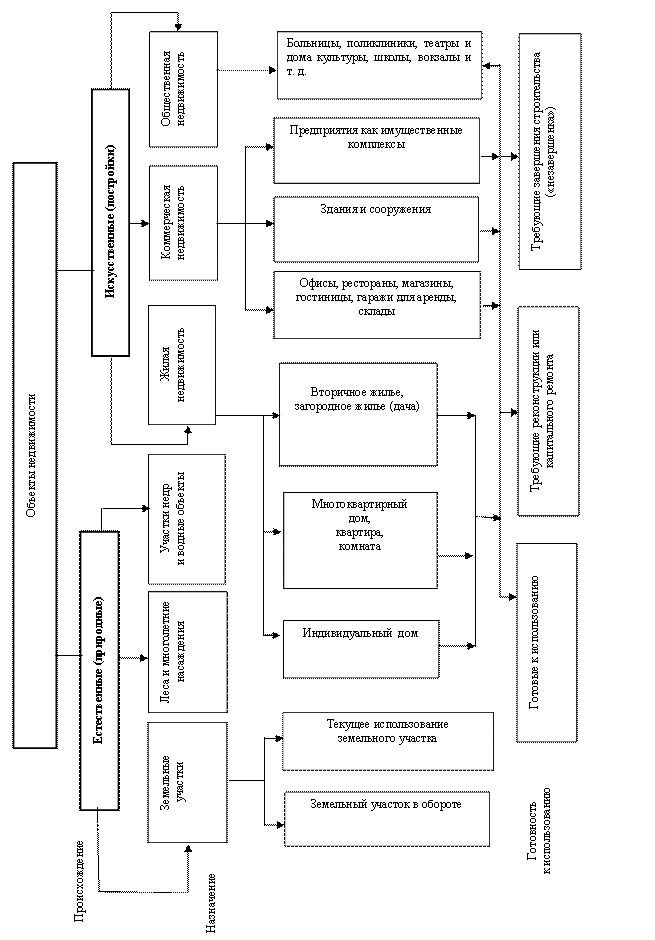 Баженов С.И. д.э.н. профессор
Определение индивидуальных физических, экономических, социальных  и юридических характеристик объекта недвижимости
Баженов С.И. д.э.н. профессор
Признаки объектов недвижимости
Баженов С.И. д.э.н. профессор
Все искусственные постройки (объекты недвижимости) имеют в своем составе земельный участок и обладают родовыми признаками, которые позволяют отличить их от объектов, не связанных с землей, это:
Баженов С.И. д.э.н. профессор
1.  Стационарность, неподвижность – характеризует прочную физическую связь объекта недвижимости с земной поверхностью и невозможность его перемещения в пространстве без физического разрушения и нанесения ущерба, что делает его не пригодным для дальнейшего использования.
Баженов С.И. д.э.н. профессор
2.  Материальность – объект недвижимости всегда функционирует в натурально-вещественной и стоимостной формах. Физические характеристики объекта недвижимости включают данные о его размерах и форме, неудобствах и опасностях, окружающей среде, подъездных путях, коммунальных услугах, поверхности и подпочвенном слое, ландшафте. Совокупность этих характеристик определяет полезность физического объекта, которая и составляет основу стоимости объекта недвижимости.
Баженов С.И. д.э.н. профессор
3.  Долговечность объектов недвижимости выше долговечности всех иных товаров (кроме отдельных видов драгоценных камней и изделий из редких металлов). 
Например, согласно действующим в России строительным нормам и правилам (СНиП), жилые задания в зависимости от материала основных конструкций (фундамента, стен, перекрытий) подразделяются на 6 групп с нормативными сроками службы от 15 до 150 лет.
Длительность кругооборота земли при правильном ее использовании бесконечна, а нарушение норм эксплуатации приводит к невосполнимым потерям.
Баженов С.И. д.э.н. профессор
Кроме основных родовых признаков объектов недвижимости можно выделить и частные признаки, которые определяются конкретными показателями в зависимости от вида объектов.
Практически невозможно говорить о двух одинаковых квартирах, участках или строениях, так как у них обязательно будут различия в расположении по отношению к другим объектам недвижимости, к инфраструктуре и даже к сторонам света, что указывает на разнородность, уникальность и неповторимость каждого объекта недвижимости.
Баженов С.И. д.э.н. профессор
Объекты недвижимости обладают повышенной экономической ценностью, так как предназначены для длительного пользования и не потребляются в процессе использования. Как правило, объекты недвижимости отличаются конструктивной сложностью, и поддержание их в надлежащем состоянии требует больших затрат.
Баженов С.И. д.э.н. профессор
Сущность объектов недвижимости
Баженов С.И. д.э.н. профессор
С точки зрения экономики объект недвижимости можно рассматривать как благо и как источник дохода. 
Как благо. В экономической теории подразумевается любой объект потребительского выбора, способный доставить определенное удовлетворение потребителю (повысить уровень его благосостояния).
 В истории экономического развития России приоритетность жилья как блага и как источника дохода менялась. В советское время жилье как источник дохода не существовало. Оно находилось в полной государственной собственности и служило объектом социального потребления посредством государственного распределения и перераспределения. 
Как источник дохода. Объекты недвижимости для разного типа организаций в зависимости от  их места и роли определяют:
ресурс, обеспечивающий основной бизнес (бизнес не базируется на операциях с недвижимостью);
предмет специализации организации, объект ее деловой активности, основной источник доходов (крупномасштабные портфели объектов жилой и нежилой недвижимости в инвестиционных, страховых и пенсионных фондах);
основу активов и профессиональной деятельности (застройщики).
Баженов С.И. д.э.н. профессор
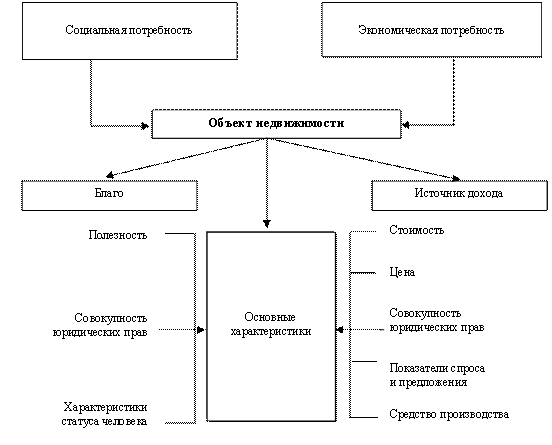 Баженов С.И. д.э.н. профессор
Любой объект недвижимости существует в единстве физических, экономических и правовых свойств, каждое из которых может в соответствующих случаях выступать в качестве определяющего в зависимости от складывающихся ситуаций, целей и стадий анализа.
Баженов С.И. д.э.н. профессор
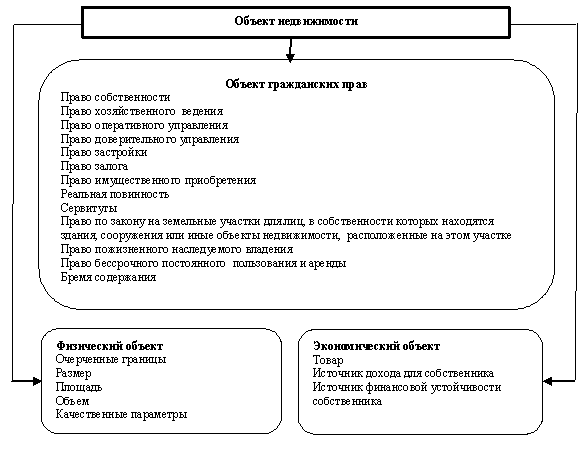 Баженов С.И. д.э.н. профессор
Таким образом, с точки зрения экономики объект недвижимости можно рассматривать как благо и как источник дохода. 
Сущность объектов недвижимости заключается в триединстве категорий: материальной (физической), правовой и экономической.
Баженов С.И. д.э.н. профессор
Баженов С.И. д.э.н. профессор
Благо обладания объектом недвижимости и получения доходов от его использования неотъемлемо от бремени связанных с этим расходов, издержек и риска. На собственника возлагается обязанность содержания объекта недвижимости (охрана, ремонт и поддержание в должном состоянии), если законом (договором) это бремя (либо часть его) не возложено на иное лицо.
Баженов С.И. д.э.н. профессор
Собственник несет риск случайной гибели или порчи объекта недвижимости, т. е. его утраты или повреждения при отсутствии чьей-либо вины в этом.
Баженов С.И. д.э.н. профессор
Жизненный цикл объектов недвижимости
Баженов С.И. д.э.н. профессор
Жизненный цикл объектов недвижимости как собственности с точки зрения владельца повторяется многократно, с каждым новым владельцем, вплоть до окончания срока экономической или физической жизни объекта. Исходя из триединства категорий – материальной (физической), правовой (юридической) и экономической – жизненный цикл объекта недвижимости можно разделить на три этапа. Каждый этап включает определенные мероприятия и действия собственника.
Баженов С.И. д.э.н. профессор
Этапы существования объекта недвижимости
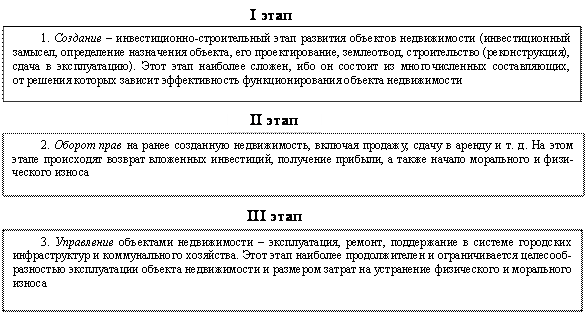 Баженов С.И. д.э.н. профессор
Жизненный цикл объекта недвижимости подчиняется определенным закономерностям и включает срок экономической и физической жизни: 
1. Срок экономической жизни определяет период времени, в течение которого объект может быть использован как источник прибыли, и заканчивается, когда производимые улучшения перестают вносить вклад в стоимость объекта.
2. Типичный срок физической жизни – период реального существования объекта недвижимости в функционально пригодном состоянии до его сноса. Определяется нормативными документами. 
Физический и экономический сроки жизни объектов недвижимости носят объективный характер, который можно регулировать, но нельзя отменить.
3. Время жизни – отрезок времени, когда объект существует и в нем можно жить или работать.
Баженов С.И. д.э.н. профессор
Срок жизни здания или сооружения
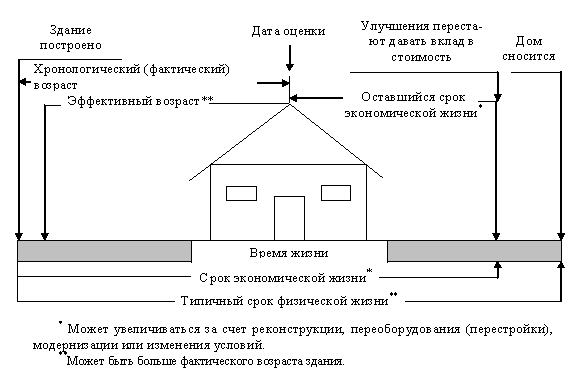 Баженов С.И. д.э.н. профессор
С точки зрения периода жизни объекта недвижимости выделяют следующие сроки:
1. Эффективный возраст, отражающий возраст объекта в зависимости от внешнего вида и технического состояния.
2. Хронологический (фактический) возраст, соответствующий периоду пребывания объекта в эксплуатации с момента его ввода. 
3. Оставшийся срок экономической жизни, используемый для оценки объекта экспертом-оценщиком и составляющий период от даты оценки до окончания экономической жизни объекта.
Баженов С.И. д.э.н. профессор
Износ объектов недвижимости
Баженов С.И. д.э.н. профессор
Продолжительность физического срока жизни объекта недвижимости (кроме земли), экономический и эффективный возраст зависят от износа – процесса, имеющего силу законов природы. Существуют три вида износа: физический, моральный и внешний (экономический).
Баженов С.И. д.э.н. профессор
Все виды физического износа  приводят к негативным последствиям: 
ухудшаются отдельные потребительские и эксплуатационные характеристики объекта недвижимости; 
увеличивается частота его ремонтов; 
ремонтные работы становятся все дороже. 
В какой-то степени замедлить физический износ можно путем внедрения системы технического обслуживания.
Баженов С.И. д.э.н. профессор
Моральный износ – это снижение потребительской привлекательности объекта недвижимости, обусловленное устаревшими архитектурой здания, планировкой, инженерным обеспечением. Моральный износ подразделяется на функциональный и технологический. 

Функциональный износ связан с расширением функциональных возможностей у новых  объектов недвижимости (аналогичных существующим). В результате функционального износа объекты недвижимости старых построек становятся для будущих собственников менее привлекательными и дешевеют. 

Технологический износ связан с научно-техническим прогрессом – появлением новых конструкций, технологий и материалов, что приводит к снижению себестоимости объектов недвижимости и эксплуатационных затрат.
Баженов С.И. д.э.н. профессор
Моральный износ, как и физический, может быть устранимым и неустранимым.
Критерием устранимости износа является сравнение затрат на ремонт с величиной дополнительно полученной стоимости: если последняя превышает затраты на восстановление, то функциональный износ является устранимым. Величина устранимого функционального износа определяется как разница между потенциальной стоимостью здания на момент его оценки с обновленными элементами и его же стоимостью на ту же дату без обновленных элементов.
Баженов С.И. д.э.н. профессор
Внешний (экономический) – это снижение стоимости здания вследствие негативного изменения его внешней среды под воздействием экономических, политических и других факторов. Причинами внешнего износа могут являться: общий упадок района, в котором находится объект; действия правительства или местной администрации в области налогообложения, страхования; прочие изменения на рынке занятости, отдыха, образования.
На величину внешнего износа существенно влияет близость к малопривлекательным природным или искусственным объектам (очистным сооружениям, ресторанам, танцевальным площадкам, бензоколонкам, железнодорожным станциям, больницам, школам, промышленным предприятиям).
Экономический износ, в отличие от физического и морального, всегда будет необратимым.
Баженов С.И. д.э.н. профессор
Земля – базис в теории и практике недвижимости
Баженов С.И. д.э.н. профессор
Земля как часть природы является основой жизнедеятельности человека. Как объект недвижимости земля – это и средство производства, и предмет труда, так как в любой сфере деятельности человек в той или иной мере воздействует на нее.
 Совокупность этих двух качеств делает землю специфическим средством производства, функционирующим во всех отраслях народного хозяйства. 
Как средство производства земля не является результатом предшествующего труда; пространственно ограниченна; не заменяема другими средствами производства; имеет постоянное местоположение; не изнашивается при правильном использовании; территориально разнокачественна; характеризуется специфической полезностью каждого конкретного земельного участка; обладает плодородием (в сельском хозяйстве наиболее эффективно используются все ее полезные качества).
Баженов С.И. д.э.н. профессор
Практически во всех сферах деятельности человека (кроме сельского и лесного хозяйства) земля выступает в основном в качестве пространственного операционного базиса, поэтому неразрывно связана с расположенными на ней физическими объектами: зданиями, сооружениями, дорогами, мелиоративными сооружениями, прочими материальными элементами, созданными трудом человека.
Баженов С.И. д.э.н. профессор
Целевое назначение земель в РФ
Целевое назначение земель в Российской Федерации определяется Земельным кодексом, согласно которому земля делится на семь категорий, которым присвоены соответствующие коды: 
1. Земли сельскохозяйственного назначения.
2. Земли населенных пунктов (земли поселений).
3. Земли промышленности и иного специального назначения. 
4. Земли особо охраняемых территорий. 
5. Земли лесного фонда. 
6. Земли водного фонда. 
7. Земли запаса находятся в государственной или муниципальной собственности и не предоставляются гражданам или юридическим лицам, за исключением земель фонда перераспределения, формируемого в соответствии с Земельным кодексом. Использование земель запаса допускается после перевода их в другую категорию.
Законодатель уделяет особое внимание вопросу принадлежности земель к той или иной категории и требует указания ее в актах органов исполнительной власти и местного самоуправления о предоставлении земельных участков.
Баженов С.И. д.э.н. профессор
Земли поселений – это земли, предназначенные для застройки и развития городских и сельских поселений и отделенные чертой от земель других категорий.
Баженов С.И. д.э.н. профессор
Черта 	поселений 	проводится 	на 	основании 	утвержденной государственной землеустроительной документации и проходит по границам земельных участков, предоставляемых гражданам и юридическим лицам. В эту категорию земель могут входить участки, отнесенные в соответствии с градостроительными регламентами к территориальным зонам.
Баженов С.И. д.э.н. профессор
Правилами землепользования и застройки устанавливается градостроительный регламент для каждой территориальной зоны с учетом особенностей ее расположения и развития, а также возможности территориального сочетания различных видов использования земельных 
участков:
жилые зоны предназначены для застройки жилыми зданиями (индивидуальными, мало-, средне- и многоэтажными домами), культурнобытовыми объектами и иных видов застройки; 
общественно-деловые зоны используются для застройки административными зданиями, объектами образовательного, культурнобытового, социального и иного общественного назначения;
производственные (промышленные) зоны предназначены для промышленных, коммунально-складских и прочих производственных объектов:
земельные участки в составе инженерной и транспортной инфраструктур предназначены для застройки объектами железнодорожного, автомобильного, речного, морского, воздушного и трубопроводного транспорта, связи, размещения инженерной инфраструктуры и пр.
Баженов С.И. д.э.н. профессор
Земельные отношения выражают взаимодействие органов государственной власти, местного самоуправления, юридических лиц и граждан по поводу владения, распоряжения и пользования земельными участками либо по поводу государственного управления земельными ресурсами.
Баженов С.И. д.э.н. профессор
Кодекс РФ разграничил собственность на землю. Согласно Кодексу, земли, не являющиеся собственностью граждан, юридических лиц и муниципальных образований, являются государственной собственностью.
Баженов С.И. д.э.н. профессор
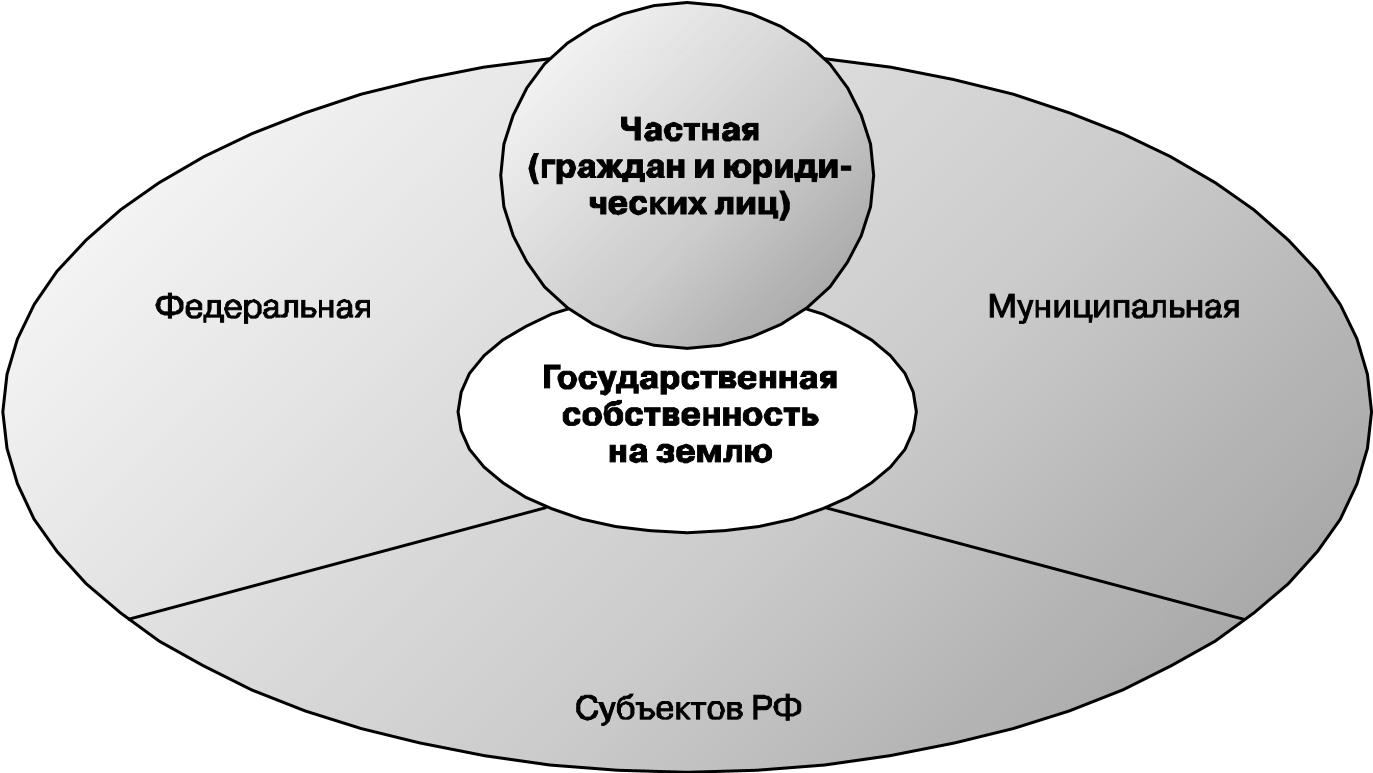 Баженов С.И. д.э.н. профессор
Рынок недвижимости
Баженов С.И. д.э.н. профессор
Рынок недвижимости – это взаимосвязанная система рыночных механизмов спроса и предложения, обеспечивающих создание, обращение и эксплуатацию недвижимости посредством передачи прав на нее
Рынок недвижимости не является составной частью какого-то одного рынка: рынка факторов производства, потребительских товаров, финансового рынка. 
Рынок недвижимости – это особый рынок, являющийся одной из подсистем рыночной экономики, связанный с иными  рынками и обладающий своими, присущими только ему особенностями.
Баженов С.И. д.э.н. профессор
Государственное регулирование рынка недвижимости – воздействие государства на деятельность хозяйствующих субъектов на рынке недвижимости для обеспечения нормальных условий функционирования рыночного механизма, а также решения социальных и экологических проблем
Баженов С.И. д.э.н. профессор
Способы воздействия государства на рынок недвижимости разнообразны.
 Во-первых, на рынок недвижимости оказывают влияние общие методы государственного воздействия на экономику. В общей системе государственного регулирования рыночной экономики выделяются инструменты:
кредитно-денежной политики,
бюджетно-налогового регулирования, 
администрирования. 
 Во-вторых, в общей системе государственного регулирования экономики можно выделить отдельную подсистему, предмет которой – регулирование отношений в сфере недвижимости.
Баженов С.И. д.э.н. профессор
Основные направления в системе государственного и муниципального регулирования отношений в сфере недвижимости: 
государственный учет недвижимости, оценка ее стоимости и регистрация прав на нее, создающие основу для активного воздействия государства и муниципалитетов на отношения, возникающие в обществе по поводу объектов недвижимости;
регулирование землепользования: выделение категорий земель и установление для них различных режимов использования;
регулирование городской застройки путем зонирования городских территорий и создания системы ограничений, дифференцированных по видам территориальных зон;
лицензирование отдельных видов деятельности на рынке либо создание системы саморегулируемых организаций, обеспечивающих соблюдение квалификационных и иных требований профессиональными участниками рынка недвижимости;
создание системы технических нормативов и регламентов, обеспечивающих соответствие деятельности и результатов деятельности профессиональных участников рынка недвижимости (застройщиков, управляющих и пр.) градостроительным, экологическим и иным требованиям;
налогообложение недвижимости и сделок с ней.
Государство воздействует на рынок недвижимости, используя:
– систему льгот, например, при налогообложении или определении ставок арендной платы за объекты государственной недвижимости;
– компенсации части жилищно-коммунальных платежей некоторым категориям граждан как инструмент социальной защиты населения на рынке жилищных услуг.
Баженов С.И. д.э.н. профессор
Баженов С.И. д.э.н. профессор
Баженов С.И. д.э.н. профессор
Баженов С.И. д.э.н. профессор
Баженов С.И. д.э.н. профессор
Баженов С.И. д.э.н. профессор
Баженов С.И. д.э.н. профессор
Жилая недвижимость
Баженов С.И. д.э.н. профессор
Баженов С.И. д.э.н. профессор
Баженов С.И. д.э.н. профессор
Баженов С.И. д.э.н. профессор
Баженов С.И. д.э.н. профессор
Искусственные объекты (постройки)  в системе классификаций объектов недвижимости
Баженов С.И. д.э.н. профессор
1. Многоквартирный дом – малоэтажный дом (до трех этажей), многоэтажный дом (от 4 до 9 этажей), дом повышенной этажности (от 10 до 20 этажей), высотный дом (выше 20 этажей).
Объектами жилой недвижимости могут также быть секция (подъезд), этаж в подъезде, жилые помещения.
Баженов С.И. д.э.н. профессор
Жилым помещением признается изолированное помещение, пригодное для постоянного проживания граждан и являющееся объектом недвижимости. Порядок признания помещения жилым помещением и требования, которым должно отвечать жилое помещение, устанавливаются Правительством Российской Федерации в соответствии с настоящим Кодексом, другими федеральными законами. 
Виды жилых помещений: 
1) жилой дом, часть жилого дома; 
2) квартира, часть квартиры; 
3) комната.
Баженов С.И. д.э.н. профессор
Жилым домом признается индивидуально-определенное здание, которое состоит из комнат, а также помещений вспомогательного использования, предназначенных для удовлетворения гражданами бытовых и иных нужд, связанных с их проживанием в таком здании. 

Квартирой признается структурно обособленное помещение в многоквартирном доме, обеспечивающее возможность прямого доступа к помещениям общего пользования в таком доме и состоящее из одной или нескольких комнат, а также помещений вспомогательного использования, предназначенных для удовлетворения гражданами бытовых и иных нужд, связанных с их проживанием в таком обособленном помещении. 

Комнатой признается часть жилого дома или квартиры, предназначенная для использования в качестве места непосредственного проживания граждан в жилом доме или квартире.
Баженов С.И. д.э.н. профессор
Любой многоквартирный дом как объект недвижимости представляет собой единую и целостную конструкцию, но с позиции использования для проживания данная конструкция неоднородна, так как кроме личной собственности на жилье она включает долевую собственность на общее имущество.
Баженов С.И. д.э.н. профессор
В многоквартирном доме объекты недвижимости условно можно разделить на жилые помещения, нежилые помещения и помещения, входящие в состав общего имущества. 
Все помещения в многоквартирном доме разделяются по функциональному назначению на жилые и нежилые помещения. Так, жилые помещения предназначены только для проживания граждан. Нежилые помещения имеют другое функциональное назначение и не предназначены для проживания.
Баженов С.И. д.э.н. профессор
Общее имущество – все инженерно-технические и прочие системы, без которых невозможно эксплуатировать обособленные личные объекты недвижимости (квартиры), а также земельный участок, на котором расположен дом, с элементами озеленения и благоустройства. Без общего имущества не может существовать обособленный (личный) объект недвижимости – квартира. Это имущество обладает свойствами неделимости. Это означает, что любой владелец помещения (жилья) должен владеть одновременно правом единоличной собственности на жилье и правом долевой собственности на общее имущество.
Баженов С.И. д.э.н. профессор
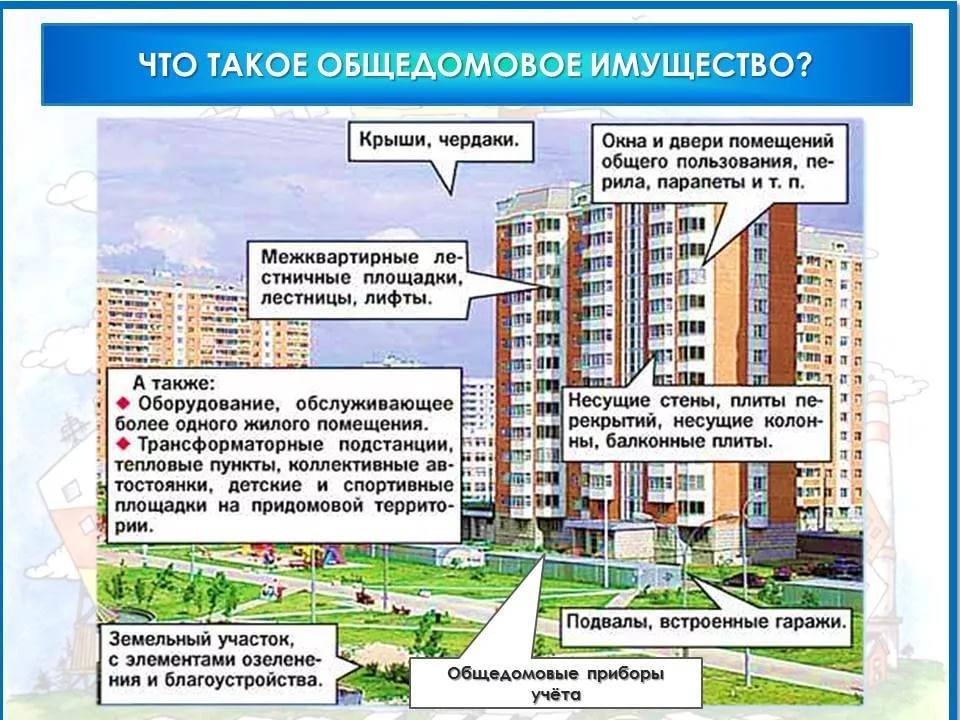 Баженов С.И. д.э.н. профессор
В отличие от площадей, принадлежащих индивидуальным владельцам, недвижимость в совместной собственности является неделимой: ее нельзя продать, заложить или управлять ею без согласия совладельцев.
Баженов С.И. д.э.н. профессор
Таким образом, квартиры на правах собственности представляют собой внутриквартирные перегородки (стены), межкомнатные двери, слой отделки на стенах и перекрытиях (слой штукатурки, краски, обоев), а также инженерно-технические системы, которые могут быть отделены от общих без ущерба для интересов и прав собственников других помещений. С позиции стоимости строительства это имущество составляет примерно 10…15 % от стоимости строительства дома.
Баженов С.И. д.э.н. профессор
Это означает, что соответствующая доля в праве собственности на указанное общее имущество всегда следует судьбе права собственности на жилье, т. е. право собственности на жилье совместно с правом собственности на долю в общем имуществе многоквартирного дома характеризует правовой статус жилища.
Баженов С.И. д.э.н. профессор
Сохранение за собственниками помещений в любом здании и сооружении права собственности на общее, неделимое в натуре имущество является фактором объединения собственников жилья в единый социальный организм по содержанию и эксплуатации общего имущества.
Баженов С.И. д.э.н. профессор
2. К коммерческим зданиям и сооружениям относятся офисы, рестораны, магазины, развлекательные комплексы, гостиницы, гаражи для аренды, склады и логистические терминалы, здания и сооружения, предприятия как имущественные комплексы;
Баженов С.И. д.э.н. профессор
3. Общественные (специальные) здания и сооружения включают: 
-  лечебно-оздоровительные (больницы, поликлиники, дома престарелых и дома ребенка, санатории, спортивные комплексы);
-  учебно-воспитательные (детские сады и ясли, школы, училища, техникумы, институты, дома детского творчества);
-  культурно-просветительные (музеи, выставочные комплексы, парки культуры и отдыха, дома культуры и театры, цирки, планетарии, зоопарки, ботанические сады);
-  специальные здания и сооружения (административные – милиция, суд, прокуратура, органы власти, памятники, мемориальные сооружения, вокзалы, порты).
Баженов С.И. д.э.н. профессор
4. Инженерные сооружения – это мелиоративные сооружения, дренаж и т. д.
Баженов С.И. д.э.н. профессор
Каждую из рассмотренных групп можно разбить на подгруппы на основе дезагрегации на базе различных типологических критериев.
Баженов С.И. д.э.н. профессор
Искусственные объекты называют недвижимостью по закону, однако данная категория объектов опирается на недвижимость по природе. Искусственные объекты могут быть полностью построенными и готовыми к эксплуатации, могут требовать реконструкции или капитального ремонта, а также относиться к незаконченным объектам строительства («незавершенка»). К «незавершенке» относятся объекты, по которым в установленном порядке не оформлены документы о приемке в эксплуатацию. Объекты незавершенного строительства можно разделить на две группы: объекты, на которых ведутся работы, и объекты, на которых работы прекращены.
Баженов С.И. д.э.н. профессор
При фактической остановке стройки независимо от того, расторгнут договор строительного подряда или нет, объекты незавершенного строительства становятся объектами недвижимости. Право собственности на них подлежит регистрации.
Баженов С.И. д.э.н. профессор
Классификация  жилых объектов недвижимости по следующим основаниям:
Баженов С.И. д.э.н. профессор
1. Маркетинговый подход (в зависимости от предпочтений целевых групп потребителей жилья и их платежеспособности).
Баженов С.И. д.э.н. профессор
Жилье высокой степени комфортности (элитное). В настоящее время уровень элитности жилья в различных городах разный. Однако существуют общие требования к жилью данного типа. 
Отечественные специалисты рынка недвижимости выделили семь критериев элитности, отсутствие хотя бы одного из которых существенно снижает шансы дома называться элитным:
Баженов С.И. д.э.н. профессор
1)  местоположение – основной критерий элитности – является и основным фактором ценообразования;
2)  материал ;
3)  клубность . Социокультурной единицей элитного жилья является именно дом с жильцами (в перспективе – квартал). Число квартир на площадке должно быть не более двух; 
4)  инженерные сети должны обеспечивать комплексное решение энерго- и теплоснабжения, водоснабжения и водоотведения, вентиляции и кондиционирования; электрический ввод должен быть двойным. Инженерные системы должны быть выполнены из экологически чистых материалов, иметь большой срок эксплуатации;
Баженов С.И. д.э.н. профессор
5)  инфраструктура должна включать подземный паркинг, из которого можно попасть в квартиру или на этаж; внутренний дворик или придомовую зеленую зону, магазины, прачечные; службы консьержей, уборки квартир, быта; бассейны, сауны, спортивные центры, салоны красоты, детскую игровую комнату; причем все это должно быть закрыто для «внешнего мира» и вписано в структуру объекта недвижимости;
6)  элитное позиционирование дома. Элитный дом – это бренд с присущими ему свойствами; название, легенда, уникальность, отличие от аналогов; 
7)  управление недвижимостью. Престиж складывается не только из вышеперечисленных критериев, но и из уровня управляющей компании, которая должна обеспечивать повседневный комфорт на должном уровне.
Баженов С.И. д.э.н. профессор
Жилье повышенной комфортности ориентируется на запросы и доходы граждан, которых принято называть средним классом. Потребительский спрос на жилье этого типа предполагает:
-  возможность размещения в различных (не только наиболее престижных) районах города, кроме мест массового строительства дешевого панельного жилья; высоту дома до 9 этажей; низкую плотность окружающей застройки;
-  хороший вид из окон, ориентацию окон более чем на одну сторону света, обязательный учет розы ветров в проекте дома;
-  индивидуальную планировку (перегородки ставятся по желанию владельца);
Баженов С.И. д.э.н. профессор
-  минимальный размер квартир – 50…60 м2 (максимальный – определяет заказчик) при высоте потолка 2,8…3,2 м; деление на жилую и нежилую (гостевую) зоны; наличие двух и более изолированных комнат, по конфигурации близких к квадрату, и большой кухни (не менее 15 м2);
-  наличие нескольких санузлов; инженерные коммуникации из металлопластика;
-  высокую степень звуко- и теплоизоляции; деревянные или пластиковые окна со стеклопакетами известного своим качеством производителя; надежные металлические двери;
-  конструкцию пола с бетонной стяжкой и системой подогрева либо с утеплителем;
-  эффективную приточно-вытяжную вентиляцию, кондиционеры, телекоммуникационные сети, скоростной лифт, регулируемое отопление;
-  круглосуточную охрану. В комплекс охранных устройств входят видеокамеры, домофоны, видеофоны, управляемые с пульта ворота и множество других систем – все, что позволяет жильцам чувствовать себя дома в полной безопасности; 
-  парковку для машин.
Баженов С.И. д.э.н. профессор
Типовое жилье (эконом-класс). Для него характерно размещение в любом районе города; соответствие архитектурно-планировочных параметров современным строительным нормам и правилам; по конструктивно-технологическим параметрам это панельные и кирпично-монолитные дома.
Баженов С.И. д.э.н. профессор
Жилье низких потребительских качеств (низший эконом-класс) предназначено для населения с низкой платежеспособностью. 
Размещено в непрестижных районах и удалено от основных транспортных коммуникаций. 
Принадлежит к зданиям старого фонда, не подвергавшимся капитальным и ремонтно-строительным работам, и домам первого поколения индустриального домостроения. 
Квартиры размещены в первых этажах домов других типов. Заниженные архитектурно-планировочные характеристики.
Баженов С.И. д.э.н. профессор
2. На основании градостроительных ориентиров выделяют:
-  дома старого фонда, построенные в дореволюционный период;
-  дома постройки 1917 – конца 1930-х гг., отличающиеся лаконизмом архитектурно-планировочных решений и расположенные в непосредственной близости к местам приложения труда того периода, малопрестижные в настоящее время, но обладающие высокими конструктивно-технологическими характеристиками;
- «сталинские» дома, расположенные преимущественно в престижных, удаленных от промышленных зон районах;
- дома первого поколения индустриального домостроения («хрущевки» 1960-х гг.) с заниженными архитектурно-технологическими параметрами;
- дома второго поколения индустриального домостроения, построенные в 1970–1980-х гг., когда в градостроительном проектировании использовались более высокие нормы и стандарты;
- современные жилые дома, отличающиеся большим разнообразием характеристик.
Баженов С.И. д.э.н. профессор
3. В зависимости от материала наружных стен здания различают дома с кирпичными стенами, панельные, монолитные, деревянные и смешанного типа.
Баженов С.И. д.э.н. профессор
4. В зависимости от продолжительности и характера использования выделяют жилье: 
-  первичное – место постоянного проживания; 
-  вторичное – загородное жилье, используемое в течение ограниченного периода; 
-  третичное – предназначенное для кратковременного проживания (гостиницы, мотели).
Баженов С.И. д.э.н. профессор
Сегодня, в начале третьего тысячелетия, в России второе рождение обрела мансарда, которая может быть спроектирована как составная часть многоуровневой квартиры  или как самостоятельная жилплощадь и может быть зарегистрирована как объект недвижимости.
Баженов С.И. д.э.н. профессор
В последнее время на рынке жилой недвижимости появились отдельные дома на крыше – пентхауcы. «Родовые» признаки пентхауcа: последний этаж, собственный лифт, стеклянные стены и огромная терраса с ландшафтным дизайном, где могут располагаться бассейн, теннисный корт или фруктовый сад. Обязателен эффектный панорамный вид, площадь не менее 150…200 м2. Важно, чтобы весь дом был элитным, построенным по индивидуальному проекту.
Баженов С.И. д.э.н. профессор
Классификация малоэтажных жилых комплексов и 
индивидуальных жилых строений
Применительно к загородным объектам недвижимости общей классификации нет. Из-за отсутствия общих терминов и стандартов участники рынка загородного жилья употребляют разные термины: малоэтажный жилой комплекс, индивидуальное жилое строение и т. д.
Малоэтажный жилой комплекс – это жилой массив с числом домов более пяти, построенный в рамках общего генерального плана, имеющий общую социальную и инженерную инфраструктуру, единую службу управления и обслуживания. Это так называемые концептуальные коттеджные поселки. 
Основные критерии классификации концептуальных малоэтажных комплексов – градостроительный; площадь и качество жилья; размеры и инфраструктура.
По градостроительному критерию малоэтажные комплексы подразделяют на три типа: кварталы из отдельно стоящих домов, кварталы из таунхаусов и кварталы, состоящие из многоквартирных малоэтажных домов. На практике кварталы, которые целиком можно отнести к какому-то одному типу, встречаются редко.
Баженов С.И. д.э.н. профессор
Руководствуясь инфраструктурным критерием, можно условно выделить три типа малоэтажной застройки: 
-  малоэтажные комплексы, в которых инфраструктура практически отсутствует, а площадь свободной территории минимальна;
-  малоэтажные комплексы с минимальным набором элементов инфраструктуры (таких в настоящее время большинство). Как правило, это несколько домов с общей охраной и службой эксплуатации. Часто на территории таких комплексов расположен магазин товаров первой необходимости;
-  малоэтажные комплексы, инфраструктурно насыщенные, где имеются детские, социальные, культурные учреждения, есть собственные бытовая, инженерная и развлекательная структуры. Территория охраняется.
Баженов С.И. д.э.н. профессор
Таунхаус – многоквартирный жилой дом, появившийся на российском рынке сравнительно недавно. Зачастую таунхаус приравнивают к коттеджу, что не совсем верно, поскольку это не загородный, а городской дом. 
«Таунхаус» – это дом с отдельными входами, имеющий одну или две общие стены с соседними домами и общий фундамент, иногда с наделом земли. Дома выстраиваются в цепочку по 6…12, очертания зависят от размеров и конфигурации земельного участка. 
Так как таунхаусы соответствуют статусу многоквартирных домов, к ним применимо законодательство, регулирующее положение таких объектов. Отношения между собственниками помещений в таунхаусах складываются подобно отношениям владельцев квартир в многоквартирных домах.
Баженов С.И. д.э.н. профессор
В настоящее время на рынке загородной недвижимости предлагают нарезанные под застройку земельные участки, называя это коттеджными поселками. В таком поселке условия для нормального проживания возникнут не скоро из-за окружающего «недостроя», отсутствует  единый архитектурный стиль поселка – чаще всего это разномастные дома разной этажности: рядом могут стоять небольшой деревянный домик и трехэтажные кирпичные хоромы. 
В основу типологии индивидуальных жилых строений (ИЖС) положено целевое назначение дома.
Баженов С.И. д.э.н. профессор
Индивидуальный дом, предназначенный для постоянного проживания, должен обеспечить своему хозяину те же удобства, что и городская квартира. И речь идет не только об инженерных коммуникациях (водопровод, магистральный газ, канализация, телефон), но в первую очередь о социальной инфраструктуре.
Баженов С.И. д.э.н. профессор
Загородный дом, предназначенный для уик-эндов в любое время года, не нуждается в жесткой привязке к атрибутам городского комфорта, однако потребует от хозяина постоянных усилий по поддержанию состояния. Дом такого типа (в котором живут два-три дня в неделю вне зависимости от сезона) может находиться в охраняемом дачном поселке,  предпочтение отдается тем массивам, где есть постоянные жители. В этом случае набор обязательных удобств и коммуникаций минимизируется (печное отопление, электроэнергия, питьевая вода), ванная комната заменена  баней – русской или финской (в зависимости от вкуса хозяина).
Баженов С.И. д.э.н. профессор
Дачный дом должен быть деревянным и нуждается в продуманной схеме консервации на зиму, максимальной защищенности от непрошенных гостей и определенном наборе бытовых удобств. Поскольку дачевладелец значительную часть времени в теплое время года проводит на улице, большое значение имеет обустройство примыкающей к дому территории для активного отдыха.
Баженов С.И. д.э.н. профессор
К четвертой группе, которая получает все более широкое распространение в российских условиях, можно отнести объекты, полностью или частично предназначенные для коммерческой эксплуатации.
К ним можно отнести представительские дома-офисы, а также резиденции для отдыха и приема деловых партнеров, фермерские хозяйства, а также дома для представителей мелкого бизнеса. Как правило, все это строения с хозяйственными постройками или встроенными помещениями, куда возможен свободный доступ клиентов: небольшие частные магазины, кафе, спортзалы, комнаты бытового обслуживания, автомастерские и т. д. При проектировании таких объектов разграничивают приватную «хозяйскую» и коммерческую зоны. К этой же категории можно отнести дачи, предназначенные для сдачи в аренду, частные мини-отели, практичные гостевые домики с «койко-местами» и комнатами для постояльцев. К подобным объектам предъявляются требования максимальной функциональности и практичности.
Баженов С.И. д.э.н. профессор
Можно классифицировать рынок загородного жилья и по ценовой категории. В зависимости от региона это деление может значительно различаться. Однако все загородные дома можно поделить на массовое, «недорогое» жилье и элитные дома.
Баженов С.И. д.э.н. профессор
Признаки классификации жилых объектов недвижимости, послужившие основой для группировки, различны, как различны мотивации, предпочтения и условия платежеспособности. Использовать единый типологический критерий, интегрирующий влияние всех факторов, не представляется возможным. Поэтому на практике применяют несколько критериев, дающих обоснованное представление об объекте недвижимости.
Баженов С.И. д.э.н. профессор
Рынок недвижимости развивается не  по классификации, а в соответствии  с теми или иными потребностями его участников. Поэтому всегда появляются объекты смешанных форматов, некоторые лишь отчасти совпадают с классическими определениями.
Баженов С.И. д.э.н. профессор
Инвестирование и финансирование
объектов недвижимости.
 Комбинированное финансирование жилищного строительства
Баженов С.И. д.э.н. профессор
Понятие «инвестирование» находится в тесном взаимодействии с понятием «финансирование», так как использование средств предполагает их предварительное образование. Под финансированием объектов недвижимости понимается предоставление капитала для формирования финансовых средств с целью приобретения, создания (развития) объектов недвижимости, под инвестированием – их использование.
Баженов С.И. д.э.н. профессор
В настоящее время порядка 80% жилья строится за счет частного капитала и примерно 20% – за счет государственных средств (в конце 1980-х гг. доля государственных средств в жилищном финансировании составляла 85%). Среди основных форм финансирования жилья можно выделить финансирование с помощью только собственного капитала, заемного капитала и с помощью смешанного капитала (собственного и заемного).
Баженов С.И. д.э.н. профессор
Финансирование жилых объектов с помощью только собственного капитала осуществляется довольно редко и относится в большей степени к специальным видам финансирования (строительные кредиты, различные виды муниципального финансирования), которые требуют особых технологий финансирования, кредитования и страхования. При этом сама заемная форма может иметь сложную структуру, состоящую из ряда кредитов и займов. Финансирование приобретения населением жилья с помощью только заемных средств также является довольно редким и требует дополнительного страхования или иного дополнительного обеспечения.
Баженов С.И. д.э.н. профессор
Преобладающая форма финансирования жилой недвижимости – смешанная. При этом заемный капитал также может состоять из нескольких видов кредитов или займов. Собственный капитал может быть внесен одноразово, например в форме долевого участия, а может накапливаться за счет различных систем сбережений, жилищно-накопительных кооперативов, страховых полисов, различных счетов, продажи имеющегося имущества и других внешних накоплений.
Баженов С.И. д.э.н. профессор
Приобрести жилье можно и воспользовавшись ссудой застройщика, а построить индивидуальный жилой дом можно через участие в фонде развития жилищного строительства.
Баженов С.И. д.э.н. профессор
Стандартная схема беспроцентной рассрочки
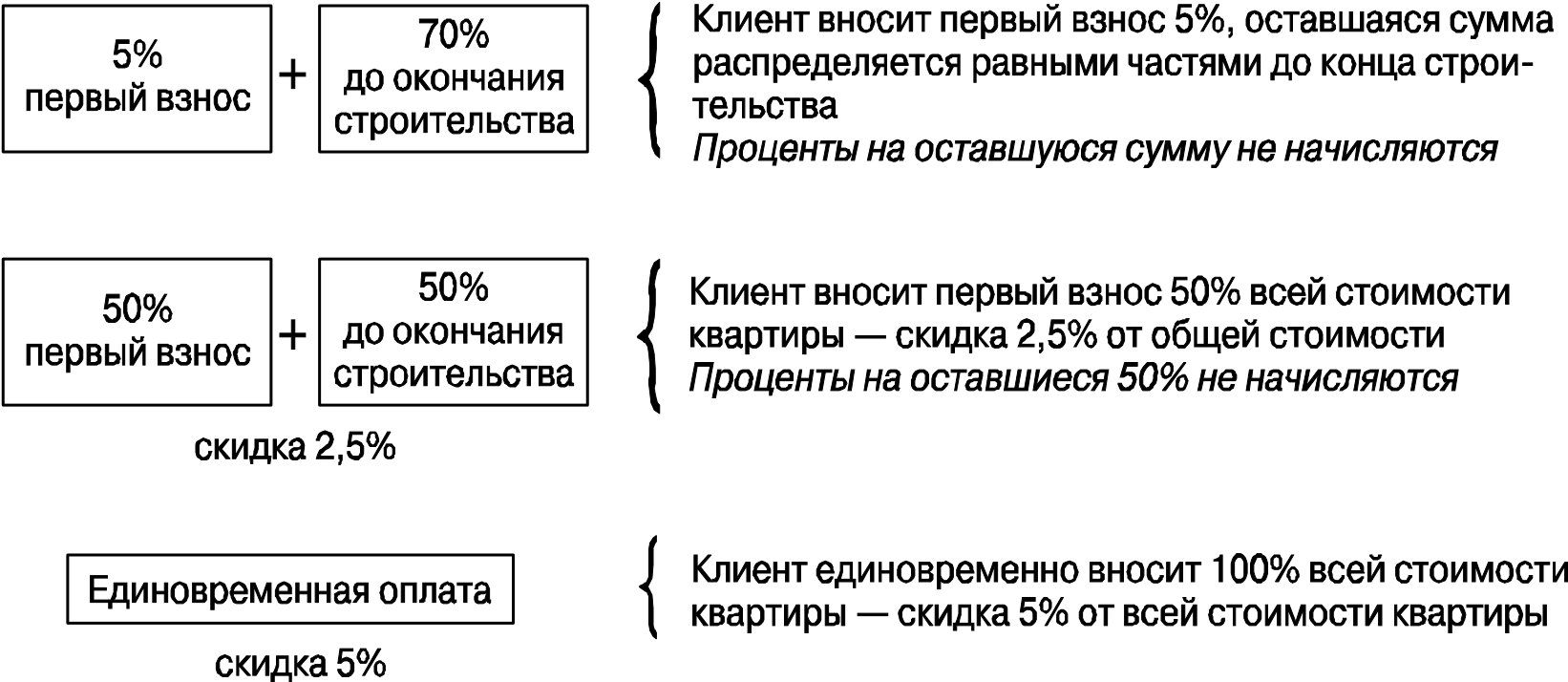 Баженов С.И. д.э.н. профессор
Рассрочка платежей после сдачи дома Госкомиссии
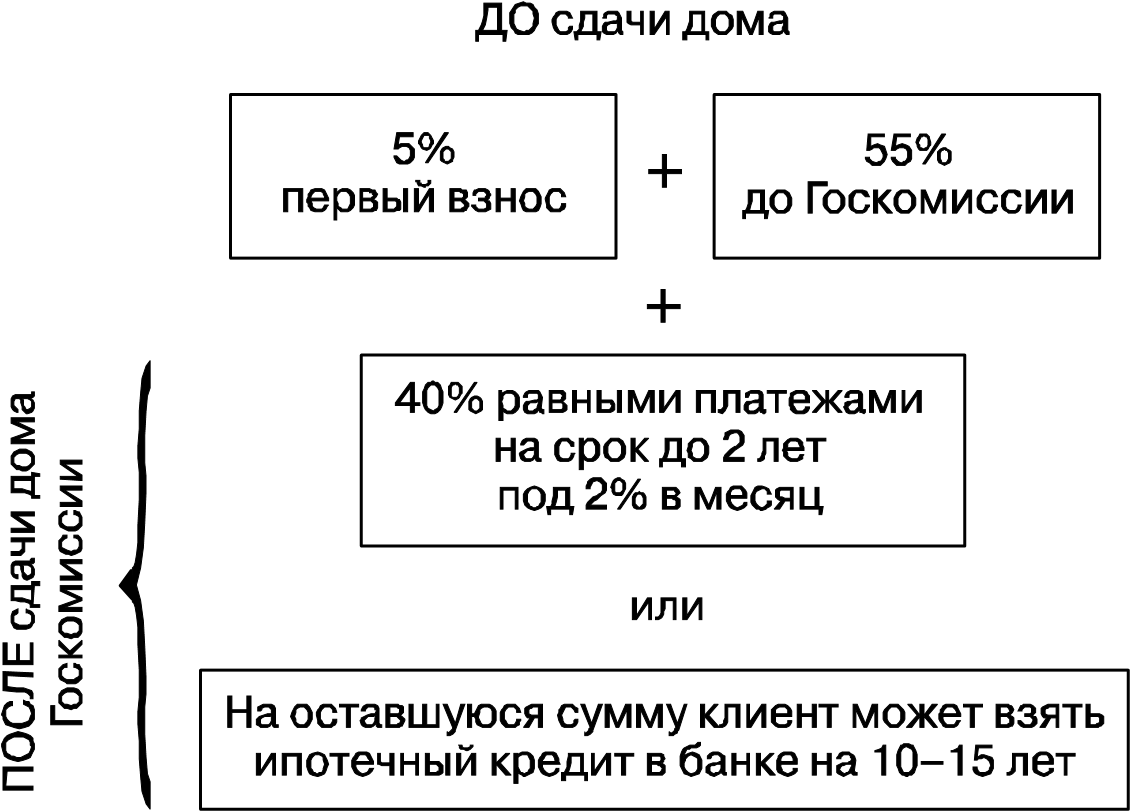 Баженов С.И. д.э.н. профессор
Рассрочка платежей при наличии жилья
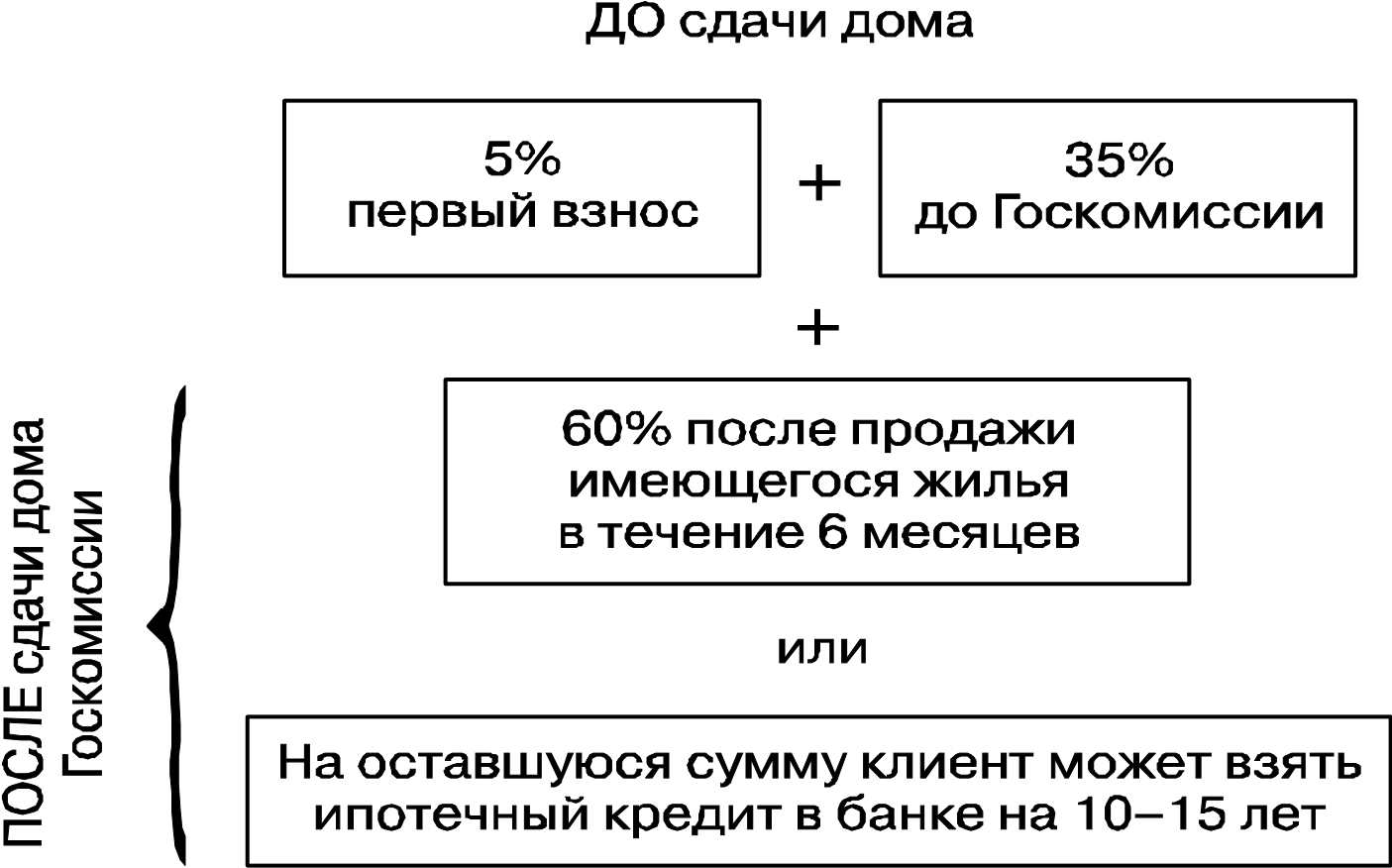 Баженов С.И. д.э.н. профессор
Основные схемы финансирования жилья
Баженов С.И. д.э.н. профессор
Собственные накопления ни в одной из развитых стран не являются основным источником средств при покупке жилья. В Штатах приоритет получила двухуровневая ипотека, в Европе – одноуровневая. В Германии один из главных инструментов – стройсберкассы. В Чехии через аналогичный механизм за 13 лет привлекли в жилищную сферу примерно 11 млрд евро
Баженов С.И. д.э.н. профессор
Классические схемы финансирования жилья
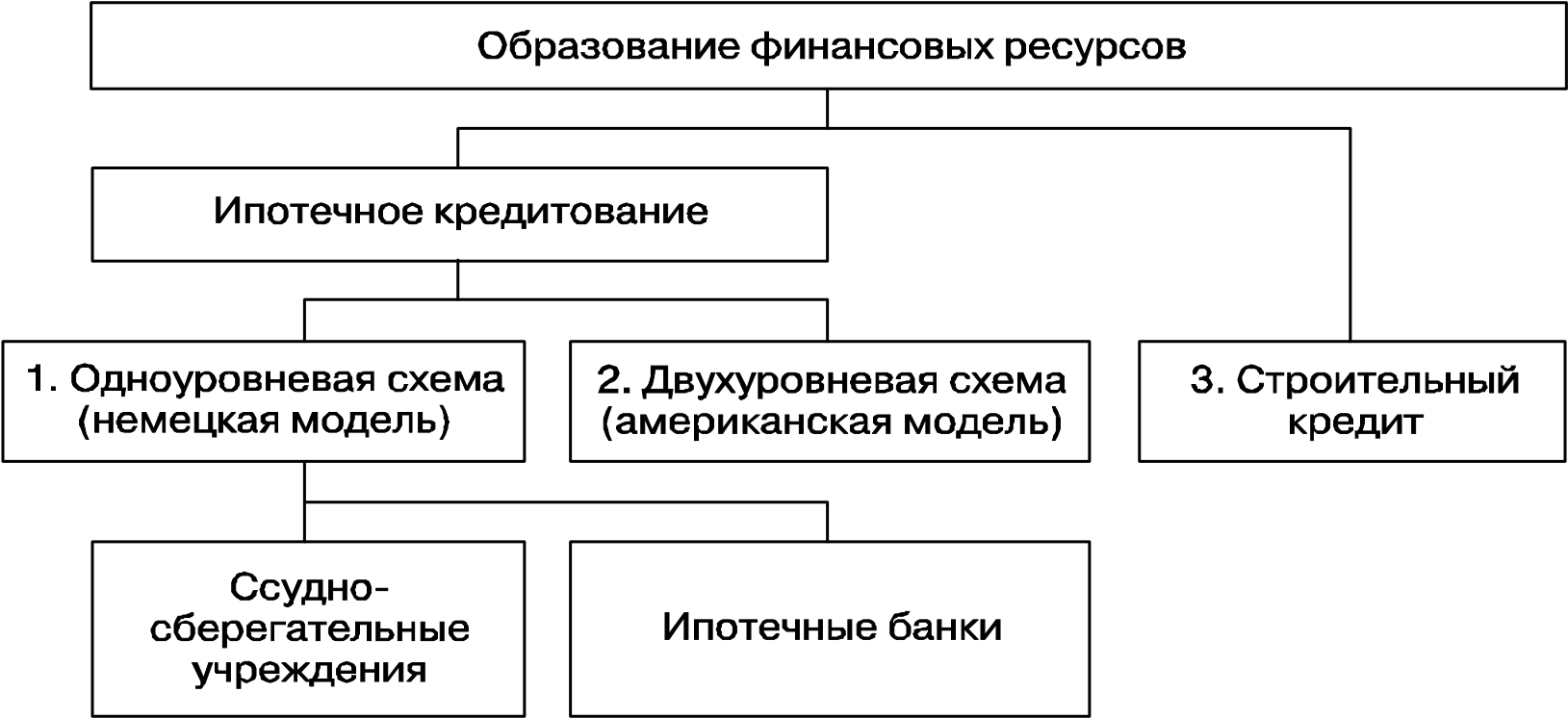 Баженов С.И. д.э.н. профессор
Ипотечный кредит – это долгосрочная ссуда с обязательством возврата в обозначенный договором срок, с выплатой процентов по кредиту (плата за кредит) и обеспечением выплаты итогового обязательства залогом недвижимости. Таким образом, залоговое право является основным признаком ипотечного кредита, сущность которого заключается в том, что недвижимость, заложенная по договору об ипотеке в обеспечение исполнение одного обязательства (предшествующего ипотеке), может быть предоставлено в залог в обеспечение исполнения другого обязательства того же или иного должника, тому или иному залогодержателю (последующая ипотека).
Баженов С.И. д.э.н. профессор
Мировой опыт показывает, что ипотека способствует экономическому развитию, превращает недвижимость в работающий капитал, дает кредитору гарантированный доход, а населению – возможность покупки жилья. 
Однако, чтобы ипотека получила развитие в той или иной стране, необходимы: стабильность экономики, надежность и эффективность финансово-кредитной системы, наличие развитого рынка ценных бумаг, активное участие государства как гаранта устойчивости всей системы отношений при реализации схем ипотечного кредитования.
Баженов С.И. д.э.н. профессор
1. Одноуровневая схема ипотечного кредитования (немецкая модель). В модели выделяют два общих типа схем кредитования: связь заемщика и кредитора при помощи ипотечных банков и ссудно-сберегательных учреждений. Количество обслуживающих организаций – минимально, как правило, только страховая организация. Срок кредитования составляет 10-12 лет. Все ставки и выплаты кредита являются фиксированными и равномерными
Порядок движения финансовых потоков: 1 – накопительный вклад; 2 – ипотечный кредит; 3 – оплата жилья по договору купли-продажи или договору подряда (собственный и заемный капитал); 4 – возврат ипотечного кредита и процентов по нему; 5 – страховая премия по договору страхования заложенного имущества; 6 – доход от продажи ценных бумаг (закладных листов); 7 – доход по ценным бумагам (закладным листам) и их погашение
Баженов С.И. д.э.н. профессор
Предусмотрено заключение основных видов договоров: 
между заемщиком и кредитором – договор о накопительном жилищном вкладе, а затем – кредитный договор и договор об ипотеке; 
между заемщиком и страховой организацией – договор страхования заложенного жилья; 
между заемщиком и продавцом (строителем) – договор купли-продажи жилья. 
Проблема ресурсного обеспечения кредитов решается ипотечными банками следующим образом: помимо краткосрочных средств (депозитных вкладов граждан, займов, средств на счетах граждан) привлекаются и долгосрочные денежные ресурсы, получаемые за счет долгосрочных займов, продажи собственных ценных бумаг (облигаций, сертификатов и других, обеспеченных выданными кредитами).
Баженов С.И. д.э.н. профессор
Для кредитора возможно рефинансирование ипотечных кредитов за счет выпуска ценных бумаг – закладных листов и тем самым минимизирование возможных рисков. Процент выплаты дохода по закладным листам практически соответствует проценту по ипотечному кредиту, с небольшой разницей на покрытие расходов и получение прибыли. 
Кредитор регулирует весь процесс ипотечного кредитования заемщика исходя лишь из собственных интересов. Этим объясняется возможность заемщика получить низкий процент и удешевить ипотечный 
кредит. 
Кредитное учреждение не может осуществлять никаких активных операций, кроме предоставления кредитов вкладчикам. Тем самым снижается рискованность ипотечных кредитов, ибо они выдаются заемщикам, которые формально подтвердили свою кредитоспособность, а также способность в течение длительного срока ежемесячно осуществлять фиксированные платежи, приблизительно равные ежемесячным платежам по ипотечному кредиту.
Баженов С.И. д.э.н. профессор
2. Двухуровневая схема ипотечного кредитования (американская модель). В этой модели кроме заемщика и кредитора участвуют посредник (ипотечное агентство) и/или участник финансового рынка (ипотечная финансово-инвестиционная компания), которые действуют на вторичном рынке закладных.
Чтобы быстрее вернуть средства, затраченные на выдачу ипотечного кредита, кредитор может продавать ипотечные кредиты ипотечному агентству или ипотечной финансово-инвестиционной компании, которые, таким образом, рефинансируют кредит. После покупки они немедленно возмещают кредитору выплаченные заемщику средства и взамен просят переводить получаемые им от заемщика ежемесячные выплаты за вычетом прибыли (маржи) кредитора. Величину ежемесячных выплат, т. е. ставку, по которой посредник или участник финансового рынка обязуется покупать ипотечные кредиты, они устанавливают самостоятельно на основании требований инвесторов к доходности соответствующих финансовых инструментов.
Баженов С.И. д.э.н. профессор
Таким образом, кредитное учреждение получает доход на переуступке закладных и комиссионные за их обслуживание. Ипотечная финансово инвестиционная компании получает доход за счет дополнительной эмиссии первичных закладных, цель которой состоит в качественном преобразовании ценных бумаг в наиболее ликвидный вид, посредством группирования закладных в ипотечные пулы по сходным характеристикам (виду недвижимости, процентной ставки, срокам кредитования и т. д.). 
Процентная ставка по использованию ипотечного кредита варьирует от 7 до 20%. Сумма кредита может составлять 75-90% от стоимости закладываемого жилья, 80-90% от стоимости приобретения или строительства жилья. Срок кредитования обычно составляет от 15 до 30 лет.
Баженов С.И. д.э.н. профессор
Реализация договорных отношений при двухуровневой модели ипотечного кредитования представлена следующим образом:  
заключаются кредитный договор и договор об ипотеке основных 
участников – заемщика и кредитора; 
2) после получения кредита заемщик заключает договор купли/продажи жилья с продавцом или его строителем, после чего число участников увеличивается, что ведет к минимизации рисков основных участников. Со страховой организацией заключаются договора страхования предпринимательского риска и заложенного жилья; 
На вторичном ипотечном рынке между кредитором и ипотечным агентством заключаются соглашение
Баженов С.И. д.э.н. профессор
3. Схема строительного кредита. Наряду с обязательными участниками (заемщиком и кредитором) в данной модели присутствует организация, осуществляющая строительство жилья, на которое заемщиком получен ипотечный кредит. Кредитором, выдающим строительный и ипотечные кредиты, может быть одно кредитное учреждение (тогда это называется «спаренный, или кредитный, кредит») или два различных специализированных кредитных учреждения. Для жилищного инвестирования в этой схеме используются три вида капитала: заемный капитал строительной организации (строительный кредит), а также собственный и заемный капитал (ипотечный кредит) заемщика. 
При такой модели строительной организации не нужно изыскивать дополнительные собственные средства на строительство конкретного объекта. Раздельное кредитование полностью отделяет риски, связанные со строительством и ипотечным кредитованием как правовыми залоговыми отношениями.
Баженов С.И. д.э.н. профессор
Срок кредитования строительного кредита составляет от 6 до 18 месяцев. Выплаты кредита и погашение процентов по нему являются фиксированными и равномерными платежами. Заемщик приобретает у строительной организации жилье за счет ипотечного кредита, расплачиваясь с ней как с непосредственным продавцом жилья, а затем строительная организация, в свою очередь, расплачивается за строительный кредит. Основной долг кредита возвращается строительной организацией после окончания строительства и продажи готового жилья. 
Кредитор оплачивает этапы строительно-монтажных работ, выполняемые строительной организацией в соответствии с заключенным договором по финансированию строительства. Учреждение, предоставляющее средства по договору, кредитует строительные организации только тогда, когда последние получают гарантированное обязательство о предоставлении последующего ипотечного кредита в ипотечном банке или другом финансовом учреждении заемщику под залог уже построенной части жилья.
Баженов С.И. д.э.н. профессор
В России выбор сделан сверху, директивно: на вторичном рынке – ипотека по американской модели, на первичном – «долевка» (в рамках нового закона) и жилищно-накопительные кооперативы (ЖНК), которые жестко регулируются законом. 
Ипотека для большинства граждан (особенно в регионах) недоступна или неприемлема по финансовым условиям; закон о долевом участии пока на практике не работает; ЖНК еще только осваиваются в новых рамках: чего окажется больше – плюсов или минусов.
Баженов С.И. д.э.н. профессор
Ипотечное кредитование в России имеет длительную историю. В 1754 г. императрица Елизавета учредила государственный банк, который выдавал дворянам ссуды под залог населенных имений. 
В конце 50-х – начале 60-х гг. XIX в. была предпринята банковская реформа, которая сделала ипотечное кредитование хорошо отлаженным финансовым рынком страны, приносящим стабильный доход. 
 С начала 70-х гг. XIX в. в России действовало 11 акционерных ипотечных (земельных) банков. 
В 1873 г. был основан Центральный банк Российского поземельного кредита. 
По российскому законодательству XIX в., на одной территории не могли действовать одновременно более двух земельных банков, чтобы не создавать ненужной конкуренции.  
Большой популярностью пользовались ссудо-сберегательные и ссудные товарищества. В первом десятилетии XX в. они объединили интересы 8 млн. человек.
Баженов С.И. д.э.н. профессор
В условиях перехода России к рыночным отношениям возникла необходимость формирования псевдоипотечных схем, в которых сочетались элементы классических схем ипотечного кредитования. 
Первые программы ипотечного кредитования в РФ были разработаны акционерным обществом «Корпорация “Жилищная инициатива”» совместно со Сбербанком России и Госстрахом России. Эти программы предусматривают несколько схем ипотечного кредитования жилищного строительства: 
1.«Форвард-кредитинвест». Эта схема была рассчитана на коммерческих застройщиков (юридических лиц), которые осуществляют строительство жилья с целью его дальнейшей продажи состоятельным клиентам, включая коммерческие структуры. Предметом залога в этом случае являлся сам строительный объект. 
2. «Ретрокредитинвест». Данная схема была предназначена для граждан, желающих улучшить свои жилищные условия. Кредит выдавался под залог существующей квартиры и только в том случае, если ее рыночная стоимость была выше затрат по строительству новой.
Баженов С.И. д.э.н. профессор
3. «Фьючерсинвест». Эта схема предназначалась для граждан, не желающих закладывать свои объекты недвижимости. По ней были возможны два варианта: 
квартира продавалась с аукциона с условием отсрочки выселения до окончания строительства нового жилья. Бывший собственник жилья самостоятельно вкладывал вырученные от продажи квартиры деньги в строительство объекта, принимая на себя финансовый риск и оплачивая счета инвестора-застройщика; 
собственник жилья поручал продажу старого жилья и строительство нового инвестору-застройщику, перекладывая на последнего все финансовые риски нестабильности окончательной цены нового строительства. 
4. «Комбинвест». В основу этой программы положена комбинированная схема организации процесса инвестирования жилья через систему жилстройсбережений и долевого инвестирования этих сбережений в конкретные объекты и предоставление соответствующего жилья гражданам.
Баженов С.И. д.э.н. профессор
Особенности региональной экономики и возможности привлечения бюджетных ресурсов в регионах определили появление различных схем ипотечного жилищного кредитования. Однако, как свидетельствует опыт развитых стран, без федеральной поддержки ипотечное кредитование развиваться не может.
Баженов С.И. д.э.н. профессор
Комбинированное финансирование жилищного строительства  
(накопительные и потребительские схемы, долевое строительство)
Баженов С.И. д.э.н. профессор
Спрос на финансовые инструменты, используемые для финансирования приобретения жилой недвижимости, постоянно растет. К ним можно отнести накопительные (строительные ссудно-сберегательные кассы) и потребительские схемы.
Баженов С.И. д.э.н. профессор
При нехватке средств для выдачи ипотечных кредитов ссудносберегательное учреждение использует внутренние системы накопления части капитала самим заемщиком. При этом кредитор вправе использовать данные денежные ресурсы в своей деятельности. Для заемщика также выгодна такая схема отношений, так как его участие в работе кредитного учреждения служит дополнительной гарантией будущего кредита. 
При взаимодействии с ссудно-сберегательным учреждением заемщик накапливает первичный (собственный) капитал, который является 
обязательным условием выдачи ипотечного кредита (заемного капитала).
Баженов С.И. д.э.н. профессор
Строительные ссудно-сберегательные кассы (ССК) – это не только финансовый инструмент, который должен работать на покупателя жилой недвижимости путем предоставления кредита за счет общего накопления финансового ресурса в пределах инфляционного удорожания. Они представляют собой также систему инвестора, что удлиняет саму схему реализации проекта и приводит к дополнительным издержкам, которых в системе ССК не должно быть. Система ССК должна работать как финансовый инструмент накопления и приобретения жилья в рассрочку, т. е. должна быть альтернативной финансовой системой по строительству жилья за счет собственных накоплений. Стройсберкассы – это ссудо-сберегательная, т. е. хозяйственная, схема (немецкая модель), и в них должен быть прописан данный вид деятельности как единственный.
Баженов С.И. д.э.н. профессор
В соответствии с Федеральным законом финансирование жилищного строительства возможно или через договор долевого участия в новостройке (ДДУ), или с помощью жилищно-накопительных Кооперативов (ЖНК). 

ФЗ № 214 от 30.12.2004 г. «Об участии в долевом строительстве».
Баженов С.И. д.э.н. профессор
Жилищно-накопительный кооператив (ЖНК) создается для приобретения комнаты, квартиры или индивидуального дома, гаража либо места для парковки. В отличие от ЖСК, который, как правило, создавался для строительства одного дома, жилищно-накопительный кооператив «работает» с разными домами, приобретая жилье для пайщиков как на первичном, так и на вторичном рынке. Кроме того, он может сам выступать в качестве застройщика или участника строительства.
Баженов С.И. д.э.н. профессор
Установлен государственный контроль за деятельностью ЖНК, за его финансовой устойчивостью и правильным направлением денег. Этот контроль возложен на Федеральную службу по финансовым рынкам (ФСФР). С целью предотвращения злоупотребления четко разделены взносы на приобретение жилья и взносы на содержание кооперативов (это разные счета и разные статьи). Законом установлен минимальный срок накопления – один год.
Баженов С.И. д.э.н. профессор
Как работает жилищно-накопительная схема. По закону о ЖНК пайщик должен сначала накопить минимальную часть взноса (не менее 30% от стоимости жилья), после чего кооператив добавляет к этой сумме еще 30% из собственных средств, а на остальные 40% берет для пайщика банковский кредит и выделяет ему квартиру. Человек может сразу в нее заселиться, но, пока он полностью не рассчитается с кооперативом, квартира будет находиться в собственности ЖНК. 
Де-факто жилищно-накопительные кооперативы в России существовали и ранее, но их деятельность была урегулирована в достаточной мере. Назывались такие кооперативы по-разному, однако зарегистрированы были в форме ЖСК, хотя «работали» не с одним домом и занимались не только строительством.
Баженов С.И. д.э.н. профессор
За последние десятилетия широкое распространение получило финансирование строительства жилья за счет долевого участия в строительстве объектов недвижимости.
Баженов С.И. д.э.н. профессор
Федеральный закон от 30 декабря 2004 г. № 214 «Об участии в долевом строительстве многоквартирных домов и иных объектов недвижимости…» ввел в гражданский оборот новый, непоименованный в ГК РФ, вид договора – договор участия в долевом строительстве (ДДУ). 
Предметом этого договора является обязательство застройщика самостоятельно и/или с привлечением третьих лиц построить многоквартирный дом или иной объект недвижимости и по окончании строительства передать соответствующий объект долевого строительства, а другая сторона (участник долевого строительства) обязана уплатить определенную договором цену и принять объект.
Баженов С.И. д.э.н. профессор
ДДУ заключается в письменной форме. Этот договор, как и соглашение об уступке прав, вытекающее из него, подлежит государственной регистрации. 
Особые требования закон предъявляет к действиям застройщика, предшествующим заключению ДДУ. Застройщик вправе привлекать денежные средства участников долевого строительства только при соблюдении им следующих требований нового закона: 
получения разрешения на строительство; 
опубликования проектной декларации и/или размещения ее в информационно-телекоммуникационных сетях общего пользования;
предоставления проектной декларации в орган, осуществляющий государственную регистрацию прав на недвижимое имущество и сделок с ним, а также в орган, уполномоченный Правительством РФ осуществлять государственное регулирование, контроль и надзор в области долевого строительства объектов недвижимости; 
осуществления государственной регистрации права собственности застройщика или договора аренды земельного участка, предоставленного для строительства.
Баженов С.И. д.э.н. профессор
Разрешение на строительство выдается уполномоченными федеральным органом исполнительной власти, органом исполнительной власти субъекта Российской Федерации или органом местного самоуправления, в зависимости от градостроительного регламента.
Баженов С.И. д.э.н. профессор
Застройщик – это юридическое лицо, независимо от его организационно-правовой формы, или индивидуальный предприниматель, имеющие в собственности или на праве аренды земельный участок и привлекающие денежные средства участников долевого строительства в соответствии с Федеральным законом для строительства (создания) на этом земельном участке многоквартирных домов и/или иных объектов недвижимости на основании полученного разрешения на строительство.
Баженов С.И. д.э.н. профессор
Объект долевого строительства – это жилое или нежилое помещение, подлежащее передаче участнику долевого строительства после получения разрешения на ввод в эксплуатацию многоквартирного дома и/или иного объекта недвижимости и входящее в состав указанного многоквартирного дома и/или иного объекта недвижимости, строящегося (создаваемого) также с привлечением денежных средств участника долевого строительства.
Баженов С.И. д.э.н. профессор
Проектная декларация должна включать в себя информацию о застройщике: фирменное наименование, место нахождения застройщика, режим работы, государственную регистрацию, сведения об учредителях, о величине собственных денежных средств, финансовом результате текущего года и т. п.
Баженов С.И. д.э.н. профессор
Застройщик обязан передать участнику долевого строительства объект, качество которого соответствует условиям договора.
Баженов С.И. д.э.н. профессор
Предоставленный для строительства объекта недвижимости земельный участок, принадлежащий застройщику на праве собственности или праве аренды на него, и строящийся на этом земельном участке объект недвижимости в силу закона считаются находящимися в залоге у дольщиков с момента государственной регистрации договора участия в долевом строительстве.
Баженов С.И. д.э.н. профессор
Указанным залогом обеспечивается исполнение следующих обязательств застройщика по договору: 
возврат денежных средств, внесенных участником долевого строительства, в случаях, предусмотренных законом и/или договором; 
уплата дольщику денежных средств, причитающихся ему в возмещение убытков и/или в качестве неустойки (штрафа, пеней) вследствие неисполнения или ненадлежащего исполнения обязательства по передаче участнику долевого строительства объекта долевого строительства, и иных денежных средств, причитающихся ему в соответствии с договором или законом.
Баженов С.И. д.э.н. профессор
Строительные организации разрабатывают альтернативные схемы финансирования строительства жилья: 
а) предварительный договор купли-продажи квартиры с последующим заключением основного договора купли-продажи после того, как дом будет введен в эксплуатацию; 
б) приобретение векселя на сумму стоимости квартиры с одновременным заключением договора о намерениях, в котором указано, что по истечении срока векселя (примерно в течение полугода после сдачи дома госкомиссии) будет заключен договор переуступки прав.
Баженов С.И. д.э.н. профессор
Эти схемы легальны, но они основываются только на доверии к застройщику, ибо в дальнейшем застройщик может не заключить договор переуступки права, а  вернуть деньги (без всяких процентов),  квартиру продать по более высокой цене. 
В соответствии с законодательством, вексель как финансовый документ может быть оплачен только деньгами, а как в вексельной схеме, гарантирует возврат денег без процентов, но не квартиру. 
В этих схемах есть еще одна проблема: под предварительный договор ни один банк (также, как и под вексель) не выдаст ипотечный кредит. 
Все это свидетельствует о незавершенности поиска схем финансирования жилья.
Баженов С.И. д.э.н. профессор
Фонды развития жилищного строительства
Баженов С.И. д.э.н. профессор
Фонды развития жилищного строительства создают необходимые условия для обеспечения граждан жильем с использованием механизмов долгосрочного кредитования, развивают конкуренцию строительных подрядных организаций, использование наиболее эффективных проектов жилищного строительства, учитывающих национальные традиции и природно-климатические условия. 
Основой функционирования фонда развития считаются поиск и разработка финансово-кредитных механизмов для осуществления жилищного строительства, а условием функционирования – привлечение внебюджетных источников финансирования такого строительства.
Баженов С.И. д.э.н. профессор
Фонд создается как субъект управления системой регионального развития жилищного строительства, поэтому в уставе фонда отражены следующие позиции: 
1. Реализация какой-либо федеральной целевой программы или ее подпрограммы. 
2. Создание условий для обеспечения отдельных категорий граждан необходимым жильем.
3. Создание условий для привлечения внебюджетных источников финансирования жилищного строительства. 
4. Сохранение квалифицированных кадров и создание фиксированных рабочих мест. 
5. Увеличение объемов сельскохозяйственного производства. 
6. Привлечение органов власти к организации работы фонда и аккумуляции добровольных взносов предприятий, организаций и граждан. 
7. Всестороннее привлечение граждан для участия в жилищном строительстве. 
8. Эффективное использование средств формирования рынка жилья как условие перемещения рабочей силы из регионов с высоким уровнем безработицы. 
9. Содействие развитию производственной базы 	жилищного строительства и обеспечение районов жилой застройки объектами инженерно-транспортной и социальной инфраструктуры. 
10. Развитие конкуренции и рыночных отношений в сфере жилищного строительства.
Баженов С.И. д.э.н. профессор
Правовое регулирование деятельности фонда  осуществляется в соответствии с Конституцией РФ, Гражданским кодексом РФ, Федеральным законом РФ «О некоммерческих организациях», уставом региона, уставами муниципальных образований региона, уставом фонда и другими нормативными и правовыми актами РФ и региона.
Баженов С.И. д.э.н. профессор
Подобные фонды созданы во многих регионах России, однако основоположником следует считать Белгородскую область. В 1993 г. администрация Белгородской области разработала модель кредитования жилищного строительства для жителей сельской местности. Наряду с заемщиком в качестве основного участника данной модели выступает Фонд развития жилищного строительства и социальных инвестиций, по организационно-правовой форме являющийся государственным унитарным предприятием.
Баженов С.И. д.э.н. профессор
При такой модели заемщики имеют возможность погашать ипотечный кредит и проценты по нему не только деньгами, но и сельскохозяйственной продукцией для последующей ее реализации через торговую сеть фонда. Пропорции оплаты определяются самими заемщиками. Таким образом, граждане, успешно занимающиеся сельскохозяйственным трудом, но не имеющие денежных средств для приобретения жилых объектов недвижимости, получают шанс улучшить свои жилищные условия. 
При фонде созданы организации по переработке предоставляемой заемщиками продукции, оптовые базы и рынки, развивается закупочная и торговая инфраструктуры области, появилась дополнительная прибыль, которую направляют на инженерное обустройство жилищных застройщиков (строительство подъездных дорог, прокладку коммунальных сетей и т. д.).
Баженов С.И. д.э.н. профессор
Ставка процента по ипотечному кредиту составляет 1-2%. Ипотечный кредит выдается на сумму не более 120 тыс. руб., а недостающие средства заемщики вкладывают в строительство в виде собственных сбережений и личного труда. Срок кредитования, как правило, составляет от 8 до 10 лет, однако может достигать и 15 лет.
Баженов С.И. д.э.н. профессор
Заемщики рассчитываются с фондом через 3 года после подачи заявления на кредит. Для заемщиков – специалистов в области общественно значимых профессий (врачей, учителей и т. д.), многодетных семей, а также для самостоятельно осуществляющих строительство предусматриваются льготы до 50% кредитного долга. Кроме того, предусмотрены льготы для одиноких мужчин и женщин старше 30 лет, неполных семей с несовершеннолетними детьми и малообеспеченных семей. 
Платежеспособность заемщика оценивается по «сельскохозяйственному потенциалу» сельских жителей, т. е. по результативности их подсобного хозяйства. Например, за ипотечный кредит на 3-этажный жилой дом с набором всех коммунально-бытовых услуг площадью 150-200 м заемщик должен поставить региону в целом 10-15 т говядины, или 40-50 т картофеля, или иную продукцию по будущей цене независимо от того, какой она будет.
Баженов С.И. д.э.н. профессор
Наряду с кредитом возможна поэтапная выдача сельским жителям строительных материалов для строительства жилья (их стоимость погашается в течение 5 лет). При использовании строительных материалов по целевому назначению предоставляется новая партия для следующего этапа строительства.
Баженов С.И. д.э.н. профессор
Модель финансирования жилищного строительства при участии Фонда развития жилищного строительства: 1 – сотрудничество в области строительства и финансирования жилья; 2 – первоначальный взнос за жилье; 3 – заключение необходимых договоров страхования; 4 – оформление кредита; 5 – предоставление жилья; 6 – погашение кредита сельскохозяйственной продукцией; 7, 8 – поступление сельскохозяйственной продукции в магазины региона
Баженов С.И. д.э.н. профессор
Все договорные отношения со строительной организацией ведет Фонд развития жилищного строительства и социальных инвестиций (между ними заключается договор на строительство индивидуального жилого дома для заемщика).
Баженов С.И. д.э.н. профессор
Таким образом, региональный фонд развития жилищного строительства, используя накопленный опыт, функционирует на основе действующего законодательства и является единым региональным центром по разрешению проблем в области жилищного строительства для различных категорий граждан. Как правило, схемы финансирования жилищного строительства с участием фонда предполагают использование льготных механизмов, что позволяет решить различные сопутствующие проблемы экономического и социального развития. 
Фонд развития жилищного строительства — это структура, предназначенная для граждан, желающих улучшить свои жилищные условия, но не имеющих для этого средств.
Баженов С.И. д.э.н. профессор
Программы экономического и социального развития на рынке жилой недвижимости
Баженов С.И. д.э.н. профессор
Баженов С.И. д.э.н. профессор
Баженов С.И. д.э.н. профессор
Одними из немногих средств государственного регулирования в условиях рыночной экономики являются программы экономического и социального развития. 
В рыночных условиях ресурсы на экономическое и социальное развитие выделяются не из бюджета, а привлекаются из различных источников. 
Поэтому при составлении программ необходима тщательная проработка множества вопросов, в их числе: схема привлечения средств, система страхования инвестиционных и коммерческих рисков, оценка конкурентоспособности намечаемой к производству продукции, формирование механизмов корректировки программы на случай изменения конъюнктуры на рынке, срыва сроков выполнения того или иного осуществления программы, неполного ее финансирования и т. д.
Баженов С.И. д.э.н. профессор
В настоящее время в Российской Федерации 20% от всех действующих программ направлены на развитие рынка недвижимости. 
Одним из главных способов привлечения средств в развитие рынка недвижимости являются разработка и реализация системы программ федерального и регионального значения. 
Все программы можно разделить на 3 категории: федеральные целевые; региональные, действующие в рамках федеральных целевых; региональные, действующие только на территории отдельного региона.
Баженов С.И. д.э.н. профессор
Для реализации современных программ используются различные источники финансирования – как внебюджетные средства, так и различные формы государственной поддержки граждан и юридических лиц.
Баженов С.И. д.э.н. профессор
Программы экономического и социального развития на рынке жилой  недвижимости  по следующим основным направлениям:
1. Определение путей долгосрочного развития экономических процессов в той или иной сфере рынка недвижимости. 
Главной федеральной целевой программой в области развития жилищного строительства в России является федеральная целевая программа «Жилье», разработанная в 2002 г. и сегодня не утратившая своей актуальности. Программа продлена до 2020 г. В программе определяется долгосрочная государственная жилищная политика в новых экономических условиях и предлагается комплексное решение проблемы перехода к устойчивому функционированию и развитию жилищной сферы. Она позволяет гражданам разных категорий улучшить жилищные условия для своих семей.
Основные цели госпрограммы «Жилище» ещё не достигнуты.  Снижение стоимости квартир и домов не произошло, так же, как и процент молодых семей, имеющих удовлетворительные жилищные условия. Но есть определенные успехи. Так: 
постепенно увеличивается доля частного жилья россиян;
развивается ипотечное кредитование;
объемы сданного в эксплуатацию жилого фонда растут;
модернизируется инфраструктура городов за счет использования средств бюджета и граждан.
Максимальная сумма льготного кредита составляет 3 млн рублей, а в столице и Санкт-Петербурге — 8 млн руб.
Баженов С.И. д.э.н. профессор
2. Развитие конкуренции на рынке недвижимости. В Брянской области в рамках региональной программы эффективно используются средства на формирование рынка жилья как условия перемещения рабочей силы из регионов с высоким уровнем безработицы, стимулируется развитие производственной базы жилищного строительства и обустройство районов жилой застройки объектами инженерно-транспортной инфраструктуры. 
3. Формирование и стабильное функционирование вторичного рынка жилой недвижимости. В Республике Коми действует программа, направленная на кредитование населения с использованием ресурсов банков на вторичном рынке жилья. 
4. Развитие отдельных территорий. В Ленинградской области реализуется план застройки вокруг кольцевой автомобильной дороги в соответствии со специально разработанной региональной программой. В Свердловской области обеспечение населения  доступным и комфортным жильем осуществляется путем реализации механизмов поддержки и развития жилищного строительства и стимулирования спроса на рынке жилья.
Баженов С.И. д.э.н. профессор
5. Развитие малоэтажного строительства объектов недвижимости.  
В Московской области действует региональная государственная программа «Комплексное освоение территорий (малоэтажное строительство)», нацеленная на организацию малоэтажного строительства «под ключ». 
В Ленинградской области в рамках организации строительства кварталов таун-хаузов (т. е. кварталов типовых жилых домов, прилегающих друг к другу одной из несущих стен) регламентируются правила застройки с учетом социальной инфраструктуры. 
6. Формирование предпосылок для развития рынка недвижимости в сельской местности. Особенностью развития строительства жилых объектов недвижимости в Белгородской области является предоставление государственным учреждением «Фонд развития жилищного строительства и социальных инвестиций» ипотечных кредитов с правом натуральной формы возврата кредита и процентов (например, сельскохозяйственной продукцией).
Баженов С.И. д.э.н. профессор
7. Регламентация и правовое фиксирование особенностей развития объектов недвижимости в городах России, не имеющих статуса крупных. 
Для каждого малого и среднего города разрабатывается собственная структура источников финансирования развития рынка недвижимости. 
Так, для городов с населением до 100 тыс. человек на период до 2005 г. действовала федеральная комплексная программа «Развитие малых и средних городов Российской Федерации в условиях экономической реформы», которая имела следующую структуру финансирования: 10% – федеральный бюджет, 12 – бюджеты субъектов РФ, 23 – местные бюджеты, 55% – внебюджетные источники.
8. Реализация концепции развития объектов недвижимости как источника блага для отдельных категорий граждан. Для обеспечения постоянным жильем семей военных, уволенных или увольняемых со службы, подпрограмма «Государственные жилищные сертификаты» (программа «Жилье»). Государственным заказчиком программы является Федеральное агентство по строительству и жилищно-коммунальному комплексу – Росстрой. В реализации программы участвуют все территориальные отделения Сбербанка России и их филиалы. Федеральные и региональные органы исполнительной власти организуют работу по выдаче сертификатов и формированию очереди. Безвозмездная субсидия составляет 80% от расчетной стоимости жилья по социальной норме площади, установленной для семей разной численности. В отдельных случаях субсидия может достигать 100%.
Баженов С.И. д.э.н. профессор
9. Создание условий для привлечения российских предпринимателей в развитие рынка недвижимости. В Башкортостане для формирования и развития рынка жилья учрежден Фонд жилищного строительства, предоставляющий товарные кредиты в виде материальных ресурсов, полученных от предприятий недоимщиков по налогам и платежам в республиканский бюджет. Таким образом, к развитию рынка жилья косвенно привлечены предпринимательские силы республики. Фонд предоставляет кредиты организациям-операторам, в качестве которых отбираются в основном сельские межрайонные передвижные механизированные колонны. Кредит на завершение строительства жилого дома предоставляется в виде строительных материалов. 
10. Создание предпосылок для привлечения собственных средств населения на рынок недвижимости. Примером может служить программа «Свой дом», которая реализуется в рамках федеральной целевой программы «Жилище». Ее цель – создание организационных, финансовых и правовых предпосылок для обеспечения граждан доступным жильем граждан, в том числе в сельской местности, с привлечением их собственных средств. 
Реализация подпрограммы «Крестьянский дом»; повышение доли индивидуального жилищного строительства ежегодно по всем регионам на 1/4, а в отдельных регионах – на 1/2 объемов вводимого жилья на основе разработки и освоения малоэтажных жилых зданий; обеспечение приемлемой для семей со средним достатком системы финансирования строительства дома. 
В Саратовской области создано государственное унитарное предприятие «Дирекция целевых программ», которое реализует программу развития ипотечного жилищного кредитования путем создания ипотечных потребительских союзов в форме кооперативов, привлечения денежных накоплений пайщиков – членов союзов, предоставления кредитов на приобретение жилья.
Баженов С.И. д.э.н. профессор
Баженов С.И. д.э.н. профессор
Основные тенденции преобразований в жилищном секторе
Баженов С.И. д.э.н. профессор
В рамках основных направлений социально-экономической политики Правительства РФ на долгосрочную перспективу разработана стратегия жилищной политики и развития жилищно-коммунального хозяйства, формирование комплексной системы управления недвижимостью.
Баженов С.И. д.э.н. профессор
Жилищная система дореформенного периода характеризовалась жестким государственным регулированием всех жилищных отношений в единой государственной собственности. В самом начале переходного периода намечены основные направления новой жилищной политики: реформа прав собственности на жилье, арендного сектора жилья, жилищно-коммунального хозяйства, строительного сектора, землепользования и градостроительного регулирования, системы жилищного финансирования, создание инфраструктуры рынка жилья.
Баженов С.И. д.э.н. профессор
В результате произошедших преобразований кардинальным образом изменилась структура собственности жилищного фонда Российской Федерации. На конец 2016 г. доля частного жилищного фонда составила свыше 80 % (включая жилищные и жилищно-строительные кооперативы). 
В процессе экономических реформ России наметился рост объемов индивидуального жилищного строительства (ИЖС) за счет собственных и заемных средств. Динамика доли ИЖС в общем объеме построенного жилья выглядит следующим образом: 1995 г. – 22,0%, 1997 г. – 35,2; 1999 г. – 42,9; 2002 г. – 41,9; 2004 г. – 48,8%; 2016 – 55%. 
Одним из условий повышения эффективности жилищно-коммунального хозяйства является постепенный перевод отрасли на безубыточное функционирование за счет сокращения дотирования из бюджета и перекрестного субсидирования потребителей. Если сразу после либерализации цен население оплачивало около 2% стоимости жилищно-коммунальных услуг, то в настоящее время эта доля приблизилась к 100-ной отметке.
Баженов С.И. д.э.н. профессор
Существенные изменения произошли и в форме участия бюджетов в жилищном финансировании. Приоритетной формой была признана поддержка нуждающихся в улучшении жилищных условий через предоставление безвозмездных субсидий на приобретение жилья.
Баженов С.И. д.э.н. профессор
Новая жилищная политика являлась взаимосвязанной и согласованной по своим основным направлениям, что позволило на федеральном уровне сформировать основную законодательную и нормативную базу. Однако сформировать экономические стимулы для широкомасштабной реализации преобразований не удалось. 
Наиболее эффективно реформы протекали в тех секторах, где отказ государства от выполнения не свойственных ему функций сопровождался развитием необходимых элементов рыночной инфраструктуры (приватизацией и развитием рынка купли-продажи жилья).
Баженов С.И. д.э.н. профессор
Основные цели государственной жилищной политики: 
 
создание условий для реализации гражданами 	их конституционных прав на жилище (Конституция РФ, ст. 40); 
гарантия полных прав собственности в жилищной сфере; 
содействие созданию рыночных механизмов и инфраструктуры рынка жилья, обеспечивающих доступность жилья и жилищных услуг гражданам в соответствии с их платежеспособным спросом; 
создание условий для повышения мобильности трудовых 
ресурсов; 
социальная защита малоимущих граждан (гарантия жилищных условий, соответствующих социальным стандартам); 
обеспечение соблюдения стандартов безопасности проживания граждан в жилищах, качества продукции и услуг в жилищной сфере; 
создание условий формирования эффективных рынков жилья, земельных участков под застройку жилищного строительства, стройматериалов, жилищно-коммунальных услуг, обеспечивающих производство продукции и услуги в соответствии со спросом потребителей.
Баженов С.И. д.э.н. профессор
Для достижения названных целей решаются следующие ключевые задачи: 
законодательное определение жилищных прав граждан и механизмов их реализации, включая права собственности, найма, ипотеки, а также прав малоимущих граждан на обеспечение (бесплатно или за доступную плату) жильем по договору социального найма, прав на получение бюджетных субсидий на приобретение жилья, оплату жилья и коммунальных услуг;  
обеспечение эффективной системы управления жилищным фондом, основанной на бездотационном хозяйствовании рыночных субъектов, действующих на конкурентной основе; 
повышение надежности и эффективности функционирования коммунальной инфраструктуры в жилищном секторе; 
создание условий для приведения структуры жилищного строительства и производства стройматериалов в соответствии с платежеспособным спросом; 
формирование условий для развития рынка земельных участков под жилую застройку, создание правовых принципов регулирования землепользования и застройки;
Баженов С.И. д.э.н. профессор
переход к активной инвестиционной политике с привлечением внебюджетных источников финансирования строительства и содержания жилья; 
снижение бюджетных затрат на содержание и эксплуатацию жилищного фонда; 
развитие системы жилищных субсидий на строительство и приобретение жилья, совершенствование механизма предоставления компенсаций расходов на оплату жилья и коммунальных услуг; 
внедрение системы ипотечного жилищного кредитования; 
внедрение механизма обязательного страхования жилья; 
совершенствование налогообложения в жилищной сфере с использованием механизмов рыночной оценки; 
организация и поддержка деятельности товариществ собственников жилья, жилищных и жилищно-строительных кооперативов; 
содействие развитию предпринимательства в сфере жилой недвижимости.
Баженов С.И. д.э.н. профессор
Главная роль в реализации поставленных задач в рамках жилищной политики отводится рыночным субъектам деятельности, как производящим товары и услуги в жилищной сфере, так и  обеспечивающим инфраструктуру рынка недвижимости. 
Принятие законодательных и нормативно-правовых актов, реализация мер кредитно-финансовой, налоговой, антимонопольной политики  направлены на устранение барьеров на пути конкуренции и вхождения на рынок новых предпринимателей, поддержку развития малого предпринимательства и снижение рисков предпринимательской деятельности на рынке недвижимости.
Баженов С.И. д.э.н. профессор
Стратегия жилищной политики и развития жилищно-коммунального хозяйства, формирование комплексной системы управления недвижимостью.
Баженов С.И. д.э.н. профессор
Реформы в сфере управления жилищным фондом.
Повышение эффективности управления недвижимостью в жилищной сфере предусматривает: повышение привлекательности создания товариществ собственников жилья, развитие конкуренции в сфере обслуживания жилищного фонда, формирование реальных договорных отношений в жилищно-коммунальном хозяйстве. 
Развитие конкуренции, сопровождающиеся приватизацией муниципальных предприятий, работающих в сфере управления и обслуживания жилищного фонда. 
Одним из наиболее приемлемых способов защиты прав индивидуальных собственников на участие в вопросах управления многоквартирным домом является их объединение в товарищество собственников жилья.
Баженов С.И. д.э.н. профессор
Развитие коммунальной инфраструктуры жилищного сектора.
В процессе формирования эффективной системы регулирования деятельности коммунальных предприятий – естественных монополистов – должны соблюдаться следующие основные принципы: 
последовательность и прогнозируемость изменения тарифов, что обеспечивает предсказуемость деятельности коммунальных предприятий, повышает их инвестиционную привлекательность и снижает стоимость заемного капитала;
целевой характер регулирования, что отражает интересы различных групп (самого предприятия, муниципалитета, населения, промышленных предприятий, инвестора и др.). 
Основное направление изменения системы финансирования отрасли – постепенное прекращение дотирования убытков деятельности коммунальных предприятий за счет бюджета. Прекращение практики перекрестного субсидирования различных групп потребителей.
Баженов С.И. д.э.н. профессор
Жилищное строительство и база стройиндустрии. 
Необходимо добиться взаимосвязанного развития различных сегментов недвижимости в жилищной сфере: нового строительства, улучшения существующей застройки, повышения эффективности управления жилой недвижимостью, замещения старых строений. При этом произошла переориентация с государственного строительного комплекса на субъекты частного строительного рынка. 
Необходимо упростить административные процедуры согласования новых строительных проектов и получения разрешительной документации, чтобы они стали более прозрачными, фиксированными по срокам и понятными для частных застройщиков и не носили запретительного характера. Права собственности на земельные участки должны приобретаться застройщиками на начальных стадиях инвестиционно-строительного процесса, а не в конце его, как это происходит сейчас. Это позволит создать правовые предпосылки для развития системы ипотечного кредитования строительства под залог земельных участков.
Баженов С.И. д.э.н. профессор
Для улучшения жилищных условий населения важно не только увеличить объемы вводимого нового жилья, но и  повысить его качество. 
Техническая политика жилищного строительства направлена на стимулирование современных строительных технологий, использование прогрессивных строительных материалов и конструкций с ориентацией на применение энерго-и ресурсосберегающих экологически чистых материалов, выпуск товарной продукции в виде готовых комплектов индивидуальных жилых домов с целью снижения стоимости строительства. 
Особое внимание обращено на совершенствование нормативной базы, регламентирующей процесс с момента выдачи разрешения на строительство до полной готовности объекта, в том числе принятие мер, побуждающих застройщиков своевременно предъявлять завершенные объекты к сдаче  в эксплуатацию и исключающие возможность строительства без наличия разрешения.
Баженов С.И. д.э.н. профессор
Совершенствование финансовых механизмов в жилищном секторе.
Осуществлена  корректировка ряда действующих на федеральном и региональном уровнях программ предоставления жилищных субсидий с учетом: 
унификации принципов и исходных данных для определения размера субсидий; 
привязки размера субсидий к уровню дохода их получателей; 
возможности использования субсидий в форме первоначального взноса при покупке жилья за счет кредитных средств; 
прозрачности и обеспечения контроля за финансовым исполнением программ субсидирования на всех этапах прохождения денежных средств.
Баженов С.И. д.э.н. профессор
По мере устранения перекрестного субсидирования и дотационности жилищно-коммунального хозяйства жилищные компенсации обеспечат частичное возмещение расходов на жилье и коммунальные услуги малообеспеченным семьям с гарантией, что расходы семьи на оплату жилья и коммунальных услуг по установленному социальному стандарту не превысят 20%.
Баженов С.И. д.э.н. профессор
Налоговая политика направлена в первую очередь на поддержку спроса населения. Сохранены льготы по подоходному налогу для граждан, инвестирующих собственные средства в строительство или приобретение жилья, продающих свое жилье на вторичном рынке жилья с целью последующего изменения жилищных условий. 
Новая федеральная целевая программа «Жилье» предусматривает снижение банковской ставки по ипотечным кредитам с 7-8% в 2010 г. до 6% в 2018 г. Снижение ставки ипотечного кредитования будет осуществляется за счет уменьшения ставки агентства по ипотечному жилищному кредитованию.
Баженов С.И. д.э.н. профессор
Привлечения в сектор жилищного финансирования отечественных и иностранных инвесторов предполагается добиваться с помощью макроэкономического регулирования в финансовой и кредитной сферах, расширения прав и гарантий инвесторов. К числу необходимых мер, которые в состоянии принять государство для снижения рисков инвестиций в строительство, относятся: 
упрощение процедур и усиление правовых гарантий землепользования и застройки через введение системы правового зонирования; 
вовлечение в оборот земельных участков под застройку с гарантированными правами собственности; 
развитие системы прав на вновь создаваемые на земельных участках объекты недвижимости.
Баженов С.И. д.э.н. профессор
ПРАВОВЫЕ ОСНОВЫ РЫНКА ЖИЛОЙ НЕДВИЖИМОСТИ
Баженов С.И. д.э.н. профессор
Законодательство в сфере недвижимости представляет собой совокупность законов, иных нормативных правовых актов, посредством которых государственные органы устанавливают, изменяют или отменяют соответствующие правовые нормы.
К частному праву относятся: 
владение имуществом одним физическим или юридическим лицом; 
пожизненное имущественное право (права на недвижимость, которые прекращаются со смертью владельца); 
права на недвижимость в соответствии с законом (право жены на часть недвижимости умершего мужа, право вдовца, при наличии детей, на пожизненное владение имуществом умершей жены – супружеская собственность заключается в том, что каждый супруг владеет 1/2 частью супружеского имущества). 
 Конституция РФ является правовой основой развития всего российского законодательства. Она имеет высшую силу и прямое действие. Законы и иные правовые акты, принимаемые в РФ, должны полностью соответствовать положениям Конституции РФ. В Конституции РФ решаются вопросы компетенции РФ и ее субъектов по гражданскому, земельному и жилищному законодательству.
Баженов С.И. д.э.н. профессор
«Каждый вправе иметь имущество в собственности, владеть, пользоваться и распоряжаться им как единолично, так и совместно с другими лицами». Владение, пользование и распоряжение землей и имуществом осуществляются их собственниками свободно. Конституция РФ устанавливает, что граждане и их объединения вправе иметь в частной собственности землю, что каждый имеет право на жилище (ст. 36, 40). Государство гарантирует неприкосновенность и защиту частной собственности на землю, а также защиту прав собственников земли при совершении ими сделок с землей.
Баженов С.И. д.э.н. профессор
Гражданский кодекс РФ содержит ряд разделов, регулирующих отношения в сфере управления недвижимостью как единым объектом, в том числе отношения купли-продажи, мены, дарения, ренты, аренды, займа и других сделок, однако на практике сохраняются три вертикали управления объектами недвижимости, каждая из которых имеет свою специфику.
Баженов С.И. д.э.н. профессор
В соответствии с Конституцией РФ, земельное законодательство является предметом ведения РФ и субъектов РФ и состоит из Земельного кодекса РФ (ЗК РФ), иных федеральных законов и принимаемых в соответствии с ними законов субъектов РФ. Иные акты, содержащие нормы земельного права, могут издавать: Президент РФ, Правительство РФ, органы исполнительной власти субъектов РФ, а также местного самоуправления. В сфере недвижимости роль региональных и муниципальных нормативных актов более значительна, чем в других секторах рыночной экономики.
Баженов С.И. д.э.н. профессор
Жилищный кодекс (ЖК), другие федеральные законы регламентируют жилищные отношения, которые, согласно ст. 72 Конституции РФ, являются предметом совместного ведения РФ и субъектов РФ. Поэтому ЖК и федеральные законы выступают в качестве правовой базы, на основе которой принимаются законы и иные нормативные правовые акты субъектов РФ. Законодательство в РФ в сфере недвижимости развивается как сложная система, в которой в качестве системообразующих законов выступают Конституция РФ, федеральные законы (например, «О землеустройстве», «Об основах федеральной жилищной политики», «О приватизации государственного и муниципального имущества», «О приватизации жилищного фонда в Российской Федерации»), Земельный и Жилищный кодексы РФ и другие акты.
Баженов С.И. д.э.н. профессор
В состав земельного и жилищного законодательства входят также законы и другие нормативно-правовые акты, определяющие компетенцию органов исполнительной власти: Правительства РФ, министерств и других федеральных органов управления, предприятий, учреждений, организаций в области управления государственным и муниципальным жилищным и другими фондами, организации эксплуатации и ремонта жилищного фонда и др.
Баженов С.И. д.э.н. профессор
Гражданский кодекс (ГК) содержит наиболее важные нормы, связанные с осуществлением прав на жилое помещение (гл. 18 и 35 ГК РФ). В соответствии с ГК собственник владеет, пользуется и распоряжается принадлежащим ему жилым помещением в соответствии с его назначением, т. е. для проживания собственника и членов его семьи. Одновременно устанавливается, что жилые помещения могут сдаваться для проживания других граждан на основании договора. 
Вторая часть ГК РФ включает гл. 35 «Наем жилого помещения», посвященную общему регулированию найма жилого помещения, осуществляемого, как правило, на коммерческих началах.   В 1983-1995 гг. жилищное законодательство России развивалось отдельно от гражданского.
Баженов С.И. д.э.н. профессор
Жилищное право – это совокупность норм права, регулирующих жилищные отношения.  
Жилищные отношения – это общее, родовое понятие, которым охватываются различные виды отношений, возникающих по поводу жилища: пользования жилыми помещениями, предоставления жилых помещений нуждающимся в них, строительство, управление и эксплуатация жилищного сектора экономики. 
Жилищные отношения складываются, как правило, по поводу готового объекта: жилого дома или иного жилища, включенного в установленном порядке в состав жилищного фонда и предназначенного для проживания.
Баженов С.И. д.э.н. профессор
Жилищные отношения подразделяются на следующие основные группы: 
1) Отношения по найму жилых помещений на основании договора найма либо пользования жилыми помещениями по иным основаниям (иному договору, членству в жилищном кооперативе и др.). Отношения пользования жилыми помещениями регулируются нормами гражданско-правового характера. 
2) Отношения в области обеспечения граждан жилыми помещениями. Субъектами этих отношений, с одной стороны, являются граждане, которые обращаются с просьбой о предоставлении им жилого помещения в порядке улучшения жилищных условий, с другой – государственные органы, органы местного самоуправления, предприятия, учреждения, организации, которые правомочны решать вопросы о предоставлении жилых помещений как собственники или уполномоченные на то организации. Жилищные отношения регулируются нормами административно-правового характера, а в некоторых случаях – актами гражданско-правового характера. 
3) Отношения по пользованию служебными жилыми помещениями, общежитиями, другими специализированными жилыми помещениями (жилыми домами) как не являющимися объектами постоянного проживания граждан.
Баженов С.И. д.э.н. профессор
4) Отношения, возникающие в процессе строительства жилья, управления, эксплуатации, обеспечения сохранности и ремонта жилищного фонда, регламентируются нормами административного, финансового, налогового, земельного права. Часть этих отношений, связанных со строительством и ремонтом жилых помещений, может регулироваться нормами гражданско-правового характера. 
5) Отдельную группу образуют отношения, связанные со строительством и передачей жилых домов одним органом управления другому, с исключением жилых домов из состава жилищного фонда, приватизацией жилых помещений и др. В этих случаях соответствующие государственные и общественные органы управления выступают в качестве субъектов имущественных прав носителей государственно властных полномочий по управлению объектами жилищного фонда. 
6) Отношения, возникающие в связи со строительством и приобретением в собственность жилого дома или части его, регламентируются нормами административно-правового характера, земельного права и отчасти гражданского права.
Баженов С.И. д.э.н. профессор
Законодательство по приватизации
Баженов С.И. д.э.н. профессор
Закон РСФСР «О приватизации жилищного фонда в РСФСР» от 4 июля 1991 г. № 154-1 (с последующими изменениями и дополнениями)  установил основные принципы осуществления приватизации государственного и муниципального жилищных фондов, определил правовые, социальные, экономические основы преобразования отношений собственности на жилье. 
Законом подробно определен порядок приватизации жилья. Вступление граждан в права собственности на жилье дает им возможность эффективно вкладывать свои средства, выступать со своей недвижимостью на рынке жилья, свободно владеть, пользоваться и распоряжаться жильем.
Баженов С.И. д.э.н. профессор
При введении в действие нового Жилищного кодекса Российской Федерации была решена судьба приватизации жилья. Был определен срок ее окончания – 1 января 2007 г. Граждане, проживающие в муниципальных жилых помещениях, до этой даты могли воспользоваться правом бесплатного получения жилья в собственность и приватизировать квартиры.  Лица, которые получили жилые помещения после 1 марта 2005 г., теперь такой возможности не имеют.
Баженов С.И. д.э.н. профессор
Кроме приватизации, законодатели ввели еще такое понятие, как расприватизация. Зачем это введено? Сегодня есть опасения, что налог на имущество плюс рост тарифов на ЖКХ не позволит гражданину содержать свою квартиру, поэтому у него должно быть право дальше как то с этой квартирой поступить: или продать ее, или переехать в меньшую. Жилищный кодекс практически снимает с государства обязанности по содержанию жилого фонда.
Баженов С.И. д.э.н. профессор
Городское пространство
В зависимости от численности населения города в России считаются: малыми – с населением до 50 тыс. чел.; средними – 50–100 тыс. чел.; большими – 100-250 тыс. чел.; крупными – 250-500 тыс. чел.; крупнейшими – более 500 тыс. чел.; городами-миллионерами – более 1 млн чел. 
По народохозяйственному профилю (преобладающая народохозяйственная функция) города разделяют на: промышленные, транспортные, курортные, исторические, многофункциональные (без выраженной специализации).  
По природным условиям выделяют города средней полосы, северной и южной зон, а также расположенные в экстремальных условиях. 
Используется 	классификация 	городов 	по 	типам 	роста: 
быстрорастущие, ограниченного развития, стабилизировавшиеся или с оттоком населения. 
Широко применяются исторические классификации городов по времени возникновения и истории развития, а также классификации, отражающие ценности историко-архитектурного и культурного наследия, и др.
Баженов С.И. д.э.н. профессор
Экономика рассматривает город как элемент системы народного хозяйства, одну из форм размещения производственных сил, элемент системы расселения, сети населенных мест. Промышленность вместе с учреждениями, обслуживающими тяготеющее к городу население окружающей территории, составляет экономическую базу города. 
Урбанизированная территория – это центральный город и городское окаймление, а также самоуправляющиеся городские населенные пункты, имеющие плотное центральное ядро (не менее 100 жилых единиц) или не являющиеся городом территории с плотностью  более 1 тыс. чел. на км . 
Город, городок, местечко, поселок, пригородная зона – все это урбанизированные территории, в отличие от сельской местности. 
Территориально город ограничивает условная линия, которая отделяет земли, находящиеся в пользовании городских властей, от территории других землепользователей, – городская черта.
Баженов С.И. д.э.н. профессор
В развитой рыночной экономике первичным для развития городской территории является проект планировки, основная цель создания которого – законодательно защитить социальный заказ горожан, выразить общественный интерес к приоритетам развития городских территорий, направлениям развития градообразующих видов деятельности в городе.
Баженов С.И. д.э.н. профессор
Городская среда – конкретная пространственная форма городских процессов, обеспечивающих нормальное функционирование территориальной общности и позволяющая городу осуществлять свою роль в системе высшего и низшего уровней. Разумно функционирующая городская среда превращает неодушевленные объекты недвижимости и землю под ними в структуру, удобную для производства и потребления жизненных благ, наполняет землю и строения потребительской и рыночной стоимостью.
Баженов С.И. д.э.н. профессор
Сегодня растет плотность населения (а значит, и насыщенность городской среды при низком ее качестве) в периферийных районах при недоиспользовании земли центральной части городов, неэффективном расположении промышленных зон, существенном дефиците жилья и недвижимости коммерческого назначения и других проблемах. 

Чтобы исправить ситуацию, необходимо развивать рынок недвижимости, стимулируя конкурентную среду на лучшее освоение и использование участков земли конкретного города. 

В качестве регуляторов рынка недвижимости (особенно на начальных этапах) выступают социально градостроительные и экологические программы, учитывающие культурно-исторические особенности городов.
Баженов С.И. д.э.н. профессор
Городское планирование. 
При переходе России к рыночной экономике, так же как и на Западе, перед городским планированием встали две основные проблемы. 

Первая заключается в том, что новая система планирования должна не только ограничивать, контролировать и направлять спрос и использование городского пространства, но также стимулировать, привлекать и способствовать строительству и развитию. 

В то же время – и это вторая проблема – необходимо защитить социальные права населения городов при изменении форм собственности на землю (недвижимость) и механизма расчета за коммунальные услуги и  пользование элементами городской инфраструктуры.
Баженов С.И. д.э.н. профессор
Действенным инструментом развития городского пространства является городское зонирование. 
Основным инструментом гибкого регулирования в городах при планировании градостроительства является зонирование (функциональное, территориально-экономическое, строительное, ландшафтное и др.).
Баженов С.И. д.э.н. профессор
Функциональное зонирование городских территорий  – наиболее общая форма учета разнообразных требований к рациональному землепользованию, включающих комплекс нормативных параметров (целевое назначение участка, его предельные размеры, коэффициент застроенности, доля озелененных и открытых пространств и т. п.).
Баженов С.И. д.э.н. профессор
При зонировании рассматриваются структурно формирующие и локальные территории градостроительной системы с точки зрения различных аспектов ее функционирования: транспортно- функционального, визуально-пространственного, природно-
экологического, историко-культурного, инженерно-технического.  
С позиций административного управления выделяют зоны общегородского, районного значения, промышленные зоны, селитебных районов и рекреационные зоны (места сосредоточения ценных природных объектов), места проживания населения.  
Итоговым документом является план зонирования земель: графический документ с пояснительной запиской, разработанный в составе генплана города (в его отсутствие – самостоятельный документ). Он определяет состав земель города, объединенных общими признаками перспективного функционального использования, с указанием их перспективы и степени эффективности. 
В условиях рыночной экономики зонирование земель – устойчивая форма контроля за использованием территории, средство политической власти. Зональные установления могут изменить стоимость земли
Баженов С.И. д.э.н. профессор
Основными при функциональном зонировании являются зоны: 
селитебная, предназначенная для размещения жилых и общественных зданий; 
промышленная 	– 	для 	размещения промышленных, энергетических, транспортных и других объектов; 
коммунально-складская – для размещения складов, гаражей, автобаз, транспортных депо, водозаборов, очистных сооружений, канализации, теплоцентралей, кладбищ и др., размещаемых с разрывом от селитебных зон; 
транспорта, связи и инженерных коммуникаций; 
рекреации – парки, пляжи и другие места отдыха. 
Могут быть выделены зоны общественного центра, спортивная и др.
Баженов С.И. д.э.н. профессор
Селитебная территория составляет примерно половину всей территории города. При этом территория жилой застройки брутто (в красных линиях) занимает половину селитебной территории. Территория жилой застройки нетто (без участков обслуживающих учреждений, зеленых насаждений, улиц и дорог) занимает половину территории жилой застройки брутто. Иными словами, собственно на жилую застройку приходится 12-13% земли в городских границах.
Баженов С.И. д.э.н. профессор
Элементы города – жилые и промышленные территории, общественные центры – также организуются на основе дифференциации территории по функциональному назначению и другим признакам. Так, в жилых районах выделяются зоны застройки, игровых площадок и отдыха, коммунальные, транспортные и территории учреждений обслуживания.
Баженов С.И. д.э.н. профессор
Число зон должно соответствовать количеству частей территории, имеющих различную градостроительную ценность. Отличия между этими зонами выражены в первую очередь в удобствах проживания; соответственно, стоимость аналогичных объектов недвижимости в экономических зонах будет различной.
Баженов С.И. д.э.н. профессор
Территориально-экономическое зонирование – это дифференциация городской территории на зоны в соответствии с ее комплексной экономической оценкой. Территориально-экономические оценочные зоны (ТЭОЗ) — относительно однотипные участки территории города, ограниченные естественными или искусственными преградами и имеющие определенную качественную, экономическую и социально-экономическую ценность. Они различаются этапами застройки города, архитектурно-планировочной структурой и системой основных магистралей, уровнем инженерного обустройства, транспортного обеспечения, коммунального обслуживания, природными факторами. При установлении границ ТЭОЗ принимают во внимание прохождение крупных магистральных дорог, полосы отчуждения железнодорожных линий, линии высоковольтной электропередачи, газопроводы высокого давления, реки и акватории крупных водоемов, зеленые массивы и др.
Баженов С.И. д.э.н. профессор
Территориально-экономическое зонирование (ТЭОЗ ) классифицируются по следующим признакам:  
положению на плане города;  
характеру застройки с точки зрения функционального и градостроительного зонирования; 
техническому состоянию застройки;  
уровню благоустройства и озеленения; 
уровню культурно-бытового и коммунального обслуживания; 
транспортной доступности к местам постоянного тяготения населения и к элементам системы центра города; 
архитектурно-художественным качеством застройки; 
природно-географическим условиям; 
престижности местоположения;  
наличию или удаленности мест приложения труда;  
плотности насыщения объектами социальной инфраструктуры;   экологическим и санитарно-гигиеническим условиям.
Баженов С.И. д.э.н. профессор
Оценочные зоны характеризуются базовыми ставками земельного налога и арендной платы. 
При необходимости вводится система поправочных коэффициентов к базовым ставкам платежей, при этом учитываются динамичные показатели, влияющие на оценку городских земель и достаточно широко изменяющиеся внутри оценочных зон.
Баженов С.И. д.э.н. профессор
Географические информационные системы
Географические информационные системы (ГИС) – программно аппаратный комплекс, осуществляющий сбор, отображение, обработку и распространение информации о пространственно распределенных объектах, которыми являются объекты недвижимости, и явлениях на основе электронных карт, связанных с ними баз данных и сопутствующих материалов.
Область применения данных информационных систем может быть практически повсеместной. Наибольший эффект от использования ГИС наблюдается в тех отраслях, где преобладают данные о пространственно распределенных объектах, среди которых:  земельный кадастр;  недвижимость. 
В принципе, ГИС можно рассматривать как некое расширение концепции баз данных. В этом смысле ГИС фактически представляет собой новый уровень и способ интеграции и структурирования информации. ГИС представляет, кроме мощного аналитического инструмента баз данных, развитые средства визуализации и отображения. 
Уходя от недостатков обычных бумажных карт, ГИС предоставляет пользователю широчайшие возможности по работе с визуальной информацией, позволяя работать с данными в динамике.
Баженов С.И. д.э.н. профессор
Кроме использования ГИС в земельном кадастре, появилась возможность применять ГИС в качестве системы управления имуществом предприятия, где роль пространственных данных (электронных карт) выполняют планы зданий, этажей и комнат с находящимся в них имуществом предприятия. Причем к каждому графическому объекту (мебель, оргтехника, производственное оборудование, и т. п.) подсоединяется описательная атрибутивная информация, вводимая вручную или поступающая из базы данных.  
В России действуют более 30 автоматизированных технологий управления информацией рынка недвижимости различных качественных уровней. Вводятся электронные схемы функционального и других видов зонирования на основе градостроительных планов развития городов – субъектов РФ и других территориальных единиц, новые схемы природного комплекса территориальных единиц с режимами использования территорий и др. Такие автоматизированные системы позволяют подготовить справку по интересующей информации в течение одного дня.
Баженов С.И. д.э.н. профессор
В Москве для решения указанных задач была создана и развивается система государственного градостроительного кадастра (ГГК). Основной ее целью является сбор и обработка информационных ресурсов и справочной информации, обладающей достоверностью, юридической чистотой, регламентностью, и обеспечение ею заинтересованных физических и юридических лиц. Главными потребителями информации ГГК являются неинституциональные участники рынка недвижимости, в основном инвесторы, риелторы и девелоперы. 
Существующая структура информационных ресурсов ГГК, имеющая пока линейный (статический) принцип построения, состоит из трех основных информационных блоков: о состоянии территорий, о градостроительной ценности территорий, о градостроительных регламентах.
Баженов С.И. д.э.н. профессор
Пользователям информационных ресурсов сведения предоставляются в виде кадастровых справок либо через прямой санкционированный доступ при помощи различных средств телекоммуникаций. 
Большинство сведений о территории имеет пространственную привязку с различной степенью точности – до административной единицы, функциональной зоны, квартала, участка, здания или сооружения, квартиры. Этим критериям соответствует общегородская информационная система «Top plan» (г. Санкт-Петербург) в виде многослойной электронной карты, основу которой образуют материалы топографо-геодезических съемок и инженерных изысканий. 
В нашей стране наиболее развитую организационно-правовую базу имеет Государственный земельный кадастр, за которым закреплен учет характеристик земельных участков и прав собственности на них.
Баженов С.И. д.э.н. профессор
Менее четко определены структура и функции информационных ресурсов, описывающих состояние и перспективы застройки территории, инженерных коммуникаций, транспортной сети, экологической и демографической обстановки, субъектов экономических отношений. 
В Санкт-Петербурге, например, ликвидировать этот пробел позволяет Единая геоинформационная система «Развитие территории и недвижимости» (ЕИСТ). Она основана на автоматизированной информационной системе Государственного земельного кадастра Комитета по земельным ресурсам и землеустройству (КЗРЗ) с использованием территориальной информационно-аналитической системы «Развитие исторического центра Петербурга» (ТИАС). Главными принципами создаваемой системы являются оперативность, доступность, бесплатность.
Баженов С.И. д.э.н. профессор
Источники формирования ресурсов ЕИСТ
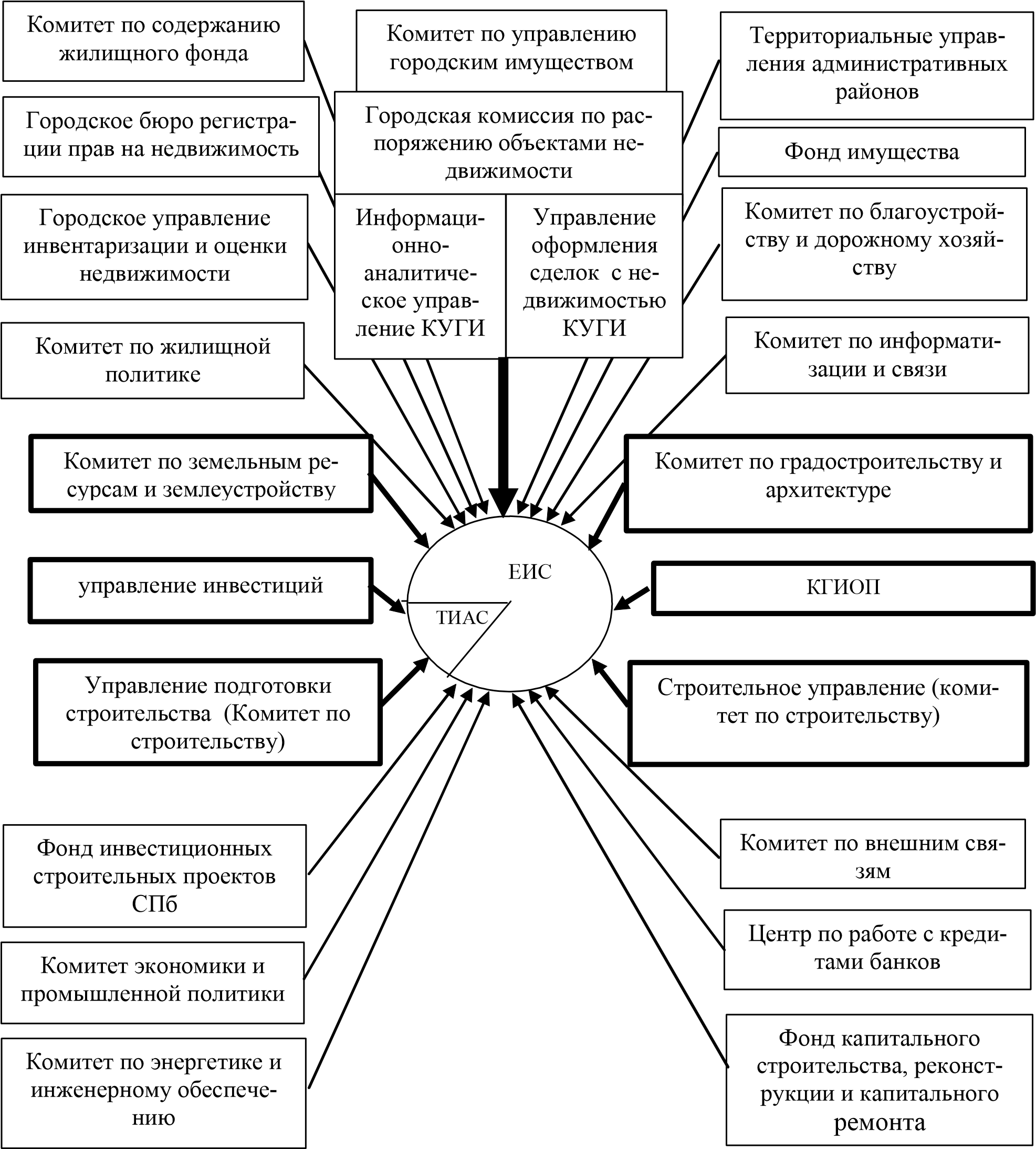 Баженов С.И. д.э.н. профессор
Таким образом, информационное поле субъектов Федерации начинает формироваться как область взаимодействия проблемно ориентированных групп информационных ресурсов, находящихся в ведении различных органов государственной власти. При этом основными системообразующими факторами становятся единые нормативно-правовая база, классификаторы, коммуникационная среда.
Баженов С.И. д.э.н. профессор
Кадастровый учет
Одним из основных направлений управления объектами недвижимости является кадастровое деление территории РФ. Единицами кадастрового деления территории Российской Федерации являются округа, районы, кварталы. Кадастровый номер земельного участка состоит из номеров округа, района, квартала и земельного участка в квартале. Порядок кадастрового деления территории Российской Федерации и присвоения соответствующих номеров земельным участкам устанавливается Правительством Российской Федерации. 
Существуют три основных типа кадастров: 
правовой – запись прав на объекты недвижимости; 
фискальный – запись стоимости объектов недвижимости и информации, необходимой для налогообложения; 
многоцелевой – объединение правовой и фискальной систем с информацией по планированию и землепользованию (в России это называется ГИС города, района).
Баженов С.И. д.э.н. профессор
Регистрационная 	подсистема земельного 	кадастра 
(Регистрационный кадастр, РК) формировалась для гарантирования прав землепользователей и является необходимым условием создания рынка недвижимости и любых инвестиций. 
Фискальная подсистема земельного кадастра (Фискальный кадастр, ФК) ведает земельными налогами, арендной платой, денежными поступлениями от всех операций с землей и т. д. Фискальный кадастр включает прогноз, начисление и контроль поступления от арендных платежей и земельного налога. Одна из задач ФК – определение базы налогообложения. 
Развитие рынка недвижимости ставит проблему организации надежной, открытой общественной системы кадастра, которая будет заниматься сделками с объектами недвижимости, определяя тип и стороны сделки, права на объекты недвижимости. Для работы земельного рынка требуется четкая идентификация прав собственности и границ участков (полные карты с указанием границ, площадей и наложенных ограничений). Четкая формулировка прав собственности является непременным условием при залоге земли.
Баженов С.И. д.э.н. профессор
На рынке недвижимости в качестве товара выступают права на объекты недвижимости, поэтому для его функционирования необходимо юридически оформить недвижимость. Это означает создание на каждый объект недвижимости кадастрового дела с последующей государственной регистрацией прав на недвижимость. 
Кадастровое дело – система управления территориями с учетом их обустройства с обязательным отображением в регистрационных источниках информации органов государственной власти актов экономической деятельности на земельном участке. 
Документы, содержащиеся в кадастровом деле, являются основанием для внесения соответствующих сведений о земельном участке в Единый государственный реестр земель. Государство гарантирует права на недвижимость, и она становится товаром только после государственной регистрации в одном из кадастров или реестров недвижимости.
Баженов С.И. д.э.н. профессор
Отношения, возникающие при осуществлении деятельности по ведению Государственного земельного кадастра и при использовании его сведений, регулируются Федеральным законом «О Государственном земельном кадастре».
Закон определяет Государственный земельный кадастр как систематизированный свод документированных сведений, получаемых в результате проведения государственного кадастрового учета земельных участков, о местоположении, целевом назначении и правовом положении земель Российской Федерации и сведений о территориальных зонах и наличии расположенных на земельных участках и прочно связанных с этими участками объектов.
Баженов С.И. д.э.н. профессор
В настоящее время системы учета земли и иной недвижимости разделены, что существенно увеличивает временные затраты правообладателей при учете недвижимости и регистрации прав на нее, а также при получении информации из систем учета, поскольку для постановки на государственный кадастровый учет земельного участка и прочно связанного с ним объекта недвижимости и получения информации об объектах недвижимости необходимо обратиться в каждую из систем.
Баженов С.И. д.э.н. профессор
Сделки с объектами недвижимости
Баженов С.И. д.э.н. профессор
В нашей стране в советский период развивался единственный вид собственности на объекты недвижимости – колхозно-кооперативный. С переходом к рыночным условиям в России появились другие формы собственности на объекты недвижимости. 
В РФ существуют два вида собственности: 
1) государственная (муниципальная); 
2) частная. 
 Право собственности на недвижимость 
В соответствии с российским законодательством, право собственности предполагает право владения, распоряжения и использования объектов недвижимости в целях и пределах, не нарушающих права собственников, а также соблюдение ограничений  (сервитутов) Ст. 209 п. 1 ГК РФ. 
Такая трактовка права собственности сформулирована еще в римском праве.
Баженов С.И. д.э.н. профессор
Собственник вправе передавать другим лицам свои права владения, пользования и распоряжения принадлежащим ему недвижимым имуществом, оставаясь его собственником, например, при сдаче недвижимого имущества в аренду. 
На этом основана и возможность передачи недвижимого имущества в доверительное управление другому лицу, что не влечет за собой перехода к последнему (доверительному управляющему) права собственности на переданное недвижимое имущество. 
Доверительное управление является способом осуществления собственником принадлежащих ему правомочий – одной из форм реализации правомочия распоряжения, но вовсе не установлением нового права собственности на недвижимое имущество.
Баженов С.И. д.э.н. профессор
Установлен особый режим земли как ограниченного природного ресурса. Государственной собственностью считается вся земля, прямо не переданная в частную и муниципальную собственность, т. е. установлена презумпция (предположение) государственной собственности на землю, что исключает возможность бесхозного ее существования. Поэтому рыночный оборот земель законодательно ограничивается в общих публичных интересах. 
Так, не подлежат приватизации земли общего пользования в населенных пунктах (площади, улицы, парки, скверы, пляжи, водоемы и др.), земли заповедников, ботанических садов, оздоровительного и историко-культурного назначения и т. д. 
Поскольку земля – важнейший природный ресурс, содержание права собственности на землю определяется гражданским, земельным правом с учетом лесного, водного и природоохранного законодательства.
Баженов С.И. д.э.н. профессор
Отдельно необходимо сказать об особенностях таких объектов недвижимости, как квартиры. Объектом купли-продажи может быть только квартира, находящаяся в частной собственности. Муниципальная квартира перед совершением операции купли-продажи должна быть приватизирована. Общая собственность возникает в случае, когда одним и тем же объектом недвижимости (например, квартирой) владеют несколько граждан. Общая собственность может быть долевой или совместной. 
Части в долевой собственности могут быть определены по соглашению сторон (например, пропорционально занимаемой участниками жилой площади) или не определены вовсе, и тогда они считаются равными. Необходимо учитывать, что при продаже одной из долей владельцы-дольщики имеют право преимущественной покупки за равную цену перед другими покупателями. 
При дарении своей доли остальные дольщики никакими преимуществами не обладают. Если доля принадлежит ребенку, ее нельзя дарить, а можно только продавать с одновременным выделением равноценной доли на другой жилплощади (например, при покупке или при прописке ребенка к одному из родителей).
Баженов С.И. д.э.н. профессор
Вещные и обязательственные права на земельные участки
Наряду с правом собственности на рынке земли необходимо учитывать и ограниченные вещные права при осуществлении сделок, так как наличие вещных прав на тот или иной земельный участок является определенным ограничением прав самого собственника этой земли. Земельным кодексом предусмотрены следующие вещные и обязательственные права на земельные участки.
Объекты недвижимости могут передаваться в безвозмездное срочное пользование гражданам и юридическим лицам на основании гражданско-правовых договоров.
Пожизненное наследуемое владение земельным участком, находящимся в государственной или муниципальной собственности, приобретенным гражданином до 30.10.2001 г., сохраняется бессрочно.  
У граждан, обладающих правом пожизненного наследуемого владения земельным участком, существует правомочие, которое объединяет их с собственниками: право передачи земельного участка по наследству.
Только обладание земельным участком на праве собственности дает возможность в полном объеме и по своему усмотрению осуществлять права владения, пользования и распоряжения земельным участком, все иные права на землю предполагают некоторые ограничения в осуществлении этих прав.
Баженов С.И. д.э.н. профессор
Садоводам, огородникам, дачникам и их садоводческим, огородническим и дачным некоммерческим объединениям, получившим земельные участки из государственных и муниципальных земель на праве пожизненного наследуемого владения, постоянного пользования, аренды или срочного пользования, не может быть отказано в приватизации таких земельных участков, за исключением установленных федеральными законами случаев запрета на передачу земельных участков в частную собственность.
Баженов С.И. д.э.н. профессор
Собственник объекта недвижимости вправе требовать от собственника другого участка предоставления права ограниченного пользования соседним земельным участком (участками), в частности для прохода и проезда через него к своему участку, прокладки и эксплуатации различных коммуникаций, а также для иных нужд, которые не могут быть обеспечены без установления сервитута. Сервитут – это право ограниченного пользования чужим земельным участком. 
Сервитуты подразделяются на частные и публичные. Оба вида сервитута могут быть срочными и постоянными (без установления срока действия).
Баженов С.И. д.э.н. профессор
Частный сервитут устанавливается по соглашению (сделке) между собственниками соседних участков, один из которых требует установления сервитута. Если стороны не приходят к соглашению, спор разрешается судом по иску лица, требующего установления сервитута. 
 
Собственник земельного участка, обремененного частным сервитутом, вправе (если иное не предусмотрено Федеральным законом) требовать соразмерную плату за пользование участком. Сервитут сохраняется в случае перехода прав на обремененный им земельный участок к другому лицу. 
Сервитут не может быть самостоятельным предметом купли продажи. Частными сервитутами могут обременяться и другие объекты недвижимости. 
Частные сервитуты прекращаются по требованию собственника обремененного им земельного участка в двух случаях: 
при отпадении оснований, по которым был установлен сервитут; 
при невозможности использовать участок по назначению в связи с обременением его сервитутом. 
Публичный сервитут может быть установлен Федеральным законом или иными нормативно-правовыми актами органов местного самоуправления в случаях, когда это необходимо в интересах государства, местного самоуправления или местного населения, без изъятия земельных участков.
Баженов С.И. д.э.н. профессор
Виды сделок с объектами недвижимости
Баженов С.И. д.э.н. профессор
Сделкой называются осознанные действия граждан и юридических лиц, направленные на установление, изменение или прекращение их прав и обязанностей. Сделку характеризуют следующие признаки: волевые действия людей, правомерные действия, специальная направленность на возникновение, прекращение или изменение гражданских правоотношений.
Сделки могут быть возмездными и безвозмездными.  
Сделки бывают действительные и недействительные .  Так, иногда сделки с недвижимостью совершаются для вида, без намерения создать соответствующие правовые последствия (мнимые) или для прикрытия другой сделки (притворные).
 Сделки могут быть срочными и бессрочными.
Баженов С.И. д.э.н. профессор
Купля-продажа. При этой сделке заключается письменный договор купли-продажи объекта недвижимости, где продавец обязуется передать объект недвижимости (земельный участок, здания, сооружения) в собственность покупателю, а покупатель обязуется принять этот объект и уплатить за него определенную цену. 
 
В соответствии с Земельным кодексом, при переходе права собственности на здание (сооружение), находящееся на чужом земельном участке, к другому лицу оно приобретает право пользования частью участка, занятой зданием (сооружением) и необходимой для его использования, на тех же правах, что и прежний собственник.
Баженов С.И. д.э.н. профессор
Купля-продажа объектов недвижимости
Любое отчуждение здания (сооружения), находящегося на земельном участке, принадлежащем на праве собственности собственнику здания (сооружения), производится вместе с земельным участком   Ст. 35 п. 4 ЗК РФ. 
Земельный Кодекс (ЗК) РФ законодательно закрепил важнейший принцип единства объектов недвижимости, согласно которому здания (сооружения) не могут отчуждаться без отчуждения земельного участка, на котором они расположены, равно как и земельный участок не может быть отчужден отдельно от расположенных на нем зданий (сооружений). 
Однако на практике уже возник вопрос: обязательна ли приватизация доли в праве собственности на земельный участок, расположенный под многоквартирным жилым домом, при приватизации гражданином квартиры, входящей в состав государственного или муниципального жилищного фонда? 
Данный вопрос актуален и в случае последующей продажи квартиры на вторичном рынке. Представляется, что приватизировать и впоследствии продать квартиру можно без оформления в собственность гражданина доли в праве собственности на земельный участок, так как в ЗК РФ  установлен особый порядок приобретения прав на земельный участок, расположенный под многоквартирным жилым домом, собственниками квартир.  Ст. 36 п. 2 ЗК РФ.
Баженов С.И. д.э.н. профессор
Земельный кодекс устанавливает, что объектом купли-продажи могут быть только земельные участки, прошедшие кадастровый учет.
Баженов С.И. д.э.н. профессор
Мена. В этой сделке каждая из сторон обязуется передать в собственность другой стороне один объект недвижимости в обмен на другой. Договор мены обязательно заключается в письменной форме и подписывается сторонами. Нотариальное удостоверение договора необязательно. Субъектами сделки могут быть граждане и юридические лица. 

Дарение. В сделке дарения даритель безвозмездно передает или обязуется передать одаряемому в собственность как объект недвижимости, так и имущественное право Ст. 572 ГК РФ. Субъектами сделки могут быть как граждане, так и юридические лица. Дарение объекта недвижимости обязательно оформляется письменным договором, который подлежит государственной регистрации и считается заключенным только с момента такой регистрации. 

Ренmа. В этом виде сделки собственник объекта недвижимости «передает его в собственность плательщику ренты, который обязуется в обмен на полученный объект недвижимости периодически выплачивать получателю ренты определенную денежную сумму либо предоставлять средства на его содержание в иной форме. Причем получатель ренты лишается права собственности на объект недвижимости и приобретает право его залога». Договор по этой сделке совершается в письменной форме и обязательно удостоверяется нотариально и регистрируется. Если эти условия не выполнены, сделка считается ничтожной. Ст. 587 ГК РФ. 
 Приватизация – это процесс перехода (передачи, продажи) государственного имущества в собственность юридических и физических лиц.
Баженов С.И. д.э.н. профессор
Баженов С.И. д.э.н. профессор
Коммунальные квартиры, в которых имеются комнаты, предоставленные по договорам аренды, приватизируются с учетом требований Инструкции о передаче в собственность граждан в порядке приватизации коммунальных квартир с оплатой стоимости комнат, занимаемых по договору аренды или занимаемых по договору найма гражданами, ранее использовавшими и свое право на бесплатную приватизацию жилья. 
В приватизации могут принимать участие все, кто прописан в квартире постоянно (а также те, кто имеет право на такую прописку – бронь), или только некоторые жильцы, если остальные не претендуют на участие в приватизации, не возражают против нее, а также в случае, когда кто-либо из жильцов уже использовал право бесплатной приватизации.
Баженов С.И. д.э.н. профессор
Баженов С.И. д.э.н. профессор
Принципы государственной регистрации 
прав на недвижимость
Баженов С.И. д.э.н. профессор
Регистрация объекта недвижимости и регистрация прав  – это два разных вида деятельности, требующих абсолютно различных методов и знаний в абсолютно разных областях. Так, описание объектов недвижимости, которые существуют независимо от прав на них, требует технических знаний, а установление прав на них – это юридическая практика. 
Взаимосвязь регистрации объекта недвижимости и регистрации права на него обусловлена взаимосвязью объекта правоотношения собственности и самого этого правоотношения. Правоотношение характеризуется взаимосвязью субъектов по поводу объектов недвижимости. Без объекта недвижимости правоотношение становится беспредметным, в то время как отсутствие правоотношений по поводу объекта недвижимости не делает этот объект несуществующим.
Баженов С.И. д.э.н. профессор
Все объекты, подлежащие государственной регистрации и учету, можно классифицировать, как показано на рис.
Баженов С.И. д.э.н. профессор
Государственная регистрация прав на недвижимое имущество и сделок с ним – юридический акт признания и подтверждения государством возникновения, ограничения (обременения), перехода или прекращения прав на недвижимое имущество в соответствии с ГК РФ. Порядок государственной регистрации – это совокупность норм, регулирующих отношения между государством в лице регистрирующего органа и лицом, обращающимся за регистрацией. 

Сама по себе государственная регистрация прав на объекты недвижимости является объективной необходимостью, если рынок недвижимости существует, т. е. имеется возможность перехода прав от одного собственника к другому. Изменение прав на объекты недвижимости всегда выступает в документальной форме. Государственный орган регистрирует все изменения прав на соответствующий объект недвижимости и одновременно является держателем правовой истории каждого объекта.
Баженов С.И. д.э.н. профессор
Главная задача государственной регистрации – защита имущественных прав на объекты недвижимости участников гражданского оборота. Ни один собственник не может быть уверен в действительности своих прав на объекты недвижимости при отсутствии регистрации. 
Функцией института государственной регистрации является также предупреждение и пресечение правонарушений и преступлений в сфере отношений, связанных с недвижимостью. 
Объекты недвижимости (земля, здания, сооружения, жилой фонд и др.) – существенный источник государственных доходов, поэтому управление недвижимостью, находящейся в государственной собственности, можно назвать второй важной задачей института государственной регистрации. 
Для решения проблем регистрации, координации и контроля сделок с недвижимостью  путем введения  единого реестра  регистрации прав  по субъектам РФ создан единый орган  регистрации сделок  с недвижимостью – Федеральная регистрационная служба (Росрегистрация), являющаяся  структурой Министерства юстиции РФ. В регионах  созданы главные  управления  входящие в состав  Росрегистрации (ГУ ФРС). 
Являясь одним из источников информации о рынке недвижимости, а также крупнейшим (по объему недвижимости, находящейся в собственности) участником рыночных отношений, государство может влиять на процессы, происходящие на рынке недвижимости.
Баженов С.И. д.э.н. профессор
Государственная регистрация прав на объект недвижимости базируется на соответствующих принципах. 
Принцип – государственный характер прав на объект недвижимости. Весь комплекс действий, связанных с государственной регистрацией, отнесен к компетенции учреждений юстиции, и возможность делегирования этих функций кому бы то ни было исключается. 
Принцип ответственности государства за деятельность по регистрации прав на объекты недвижимости следует из двух выше рассмотренных принципов. 
Принцип открытости информации и регистрации прав на объекты недвижимости. Любое лицо может получить выписку из Единого государственного реестра прав, содержащую информацию о зарегистрированных правах на любые объекты недвижимости, ограничения (обременения) прав, а также описание объекта, предоставив соответствующие документы, в том числе, подтверждающие право на запрашиваемую информацию.
Баженов С.И. д.э.н. профессор
Принцип самостоятельности функции регистрации прав на объект недвижимости. Законом о регистрации определено в качестве регистрирующего органа учреждение юстиции по регистрации прав, полностью отделенное от любых органов государства, выступающих на рынке недвижимости в качестве представителя государства.
 Регистратор является независимым в принятии решений о регистрации или в отказе регистрации. Даже уполномоченный федеральный орган исполнительной власти в системе государственной регистрации (Минюст РФ) и его территориальные подразделения не наделены полномочиями по непосредственному руководству учреждениями юстиции и не могут давать им обязательных указаний по принятию конкретных решений. 
Министерство юстиции РФ как орган, осуществляющий правовой контроль за деятельностью Федеральной регистрационной службы (Росрегистрацией), разрабатывает методические материалы, направленные на формирование единой практики применения законодательства, регулирующего процессы регистрации прав на объекты недвижимости и сделок с ним.
Баженов С.И. д.э.н. профессор
Единый государственный реестр прав
Государственная регистрация производится по единой системе записей по каждому объекту недвижимости в Едином государственном реестре прав (ЕГРП) на недвижимое имущество и сделок с ним, который хранится бессрочно. Это исключает возможность афер с объектами недвижимости. 
ЕГРП содержит информацию о существующих и прекращенных правах на объекты недвижимости, данные об указанных объектах и сведения о правообладателях. Неотъемлемой частью Единого государственного реестра прав являются дела, включающие в себя правоустанавливающие документы на недвижимое имущество, и книги учета документов. 
Разделы Единого государственного реестра прав, дела правоустанавливающих документов и книги учета документов подлежат постоянному хранению. Их уничтожение, а равно изъятие из них каких либо документов или их частей не допускается. Порядок и сроки хранения органом, осуществляющим государственную регистрацию прав, разделов Единого государственного реестра прав, дел  правоустанавливающих документов и книг учета документов, а также порядок их передачи на постоянное хранение в государственные архивы определяется Правительством Российской Федерации.
Баженов С.И. д.э.н. профессор
Таким образом, принятая в России система государственной регистрации прав на недвижимость является одним из главных условий эффективного государственного регулирования рынка недвижимости. Регистрация прав — это одновременное повышение степени защиты законных интересов всех субъектов рынка недвижимости и пополнения бюджетов всех уровней. Следует помнить, что в различных субъектах РФ процедуры государственной регистрации прав на недвижимость могут несколько отличаться друг от друга.
Баженов С.И. д.э.н. профессор
Налогообложение недвижимости
Налог – обязательный безвозмездный платеж, взимаемый с физических и юридических лиц в бюджет и внебюджетные фонды в определенных законом размерах и в установленные сроки. 
Налоговая система – совокупность разных видов налогов, в построении и методах исчисления которых реализуются определенные принципы. 
Налоги классифицируются по следующим основным признакам: субъект налога, объект налога, назначение, принадлежность к уровням власти и управления, право использования сумм налоговых поступлений, способ обложения, возможность переложения, источник уплаты. 
Объектами налогообложения в сфере недвижимости являются: имущество юридических и физических лиц, земельные участки, доходы от продажи объекта недвижимости, отдельные виды деятельности в сфере недвижимости (доверительное управление) и др. Один и тот же объект недвижимости может облагаться налогом одного вида только один раз. Неоспоримое преимущество таких налогов состоит в том, что налоговая база остается сравнительно устойчивой и не зависит от макроэкономических цифр и деловой активности в экономике. Имеется в виду стоимостная, физическая или иная характеристика объекта налогообложения.
Баженов С.И. д.э.н. профессор
Плата за землю
Использование земли в Российской Федерации является платным. Установлены две формы платы: земельный налог (до введения в действие налога на недвижимость) и арендная плата. Цель введения платы за землю – стимулирование рационального использования, охраны и освоения земель, повышения плодородия почв, выравнивание социально-экономических условий хозяйствования на землях разного качества, обеспечение развития инфраструктуры в населенных пунктах, формирование специальных фондов финансирования этих мероприятий. 
Плата за землю регулируется следующими нормативными актами: Законом Российской Федерации «О плате за землю»; Инструкцией МНС РФ по применению Закона РФ «О плате за землю»; Региональными законами. 
При оценке земельных участков учитывается  ряд факторов, реально влияющих на цену. В селе, например, это плодородие почвы, ландшафт местности, удаленность от рынков сбыта и предприятий переработки. В городах – развитость инфраструктуры, наличие торговых центров, пешеходных зон, детских учреждений, остановок общественного транспорта, качество дорог и многое другое.
Баженов С.И. д.э.н. профессор
Налог на имущество физических лиц
Налог на имущество физических лиц, так же как земельный налог, относится к местным налогам и взимается непосредственно с собственника объекта недвижимости. Плательщиками налогов признаются собственники объектов недвижимости (жилых домов, квартир, дач, гаражей и иных строений, помещений и сооружений) независимо от того, пользуются они этой недвижимостью или нет.
Плательщиками налогов на имущество физических лиц являются граждане Российской Федерации, иностранные граждане и лица без гражданства, имеющие на территории РФ в собственности объекты недвижимости, признаваемые законом Российской Федерации «О налогах на имущество физических лиц» объектом налогообложения.
Если объекты недвижимости находятся в долевой собственности нескольких физических лиц, налогоплательщиком в отношении этих объектов признается каждое из этих физических лиц соразмерно его доле в объекте недвижимости. Аналогично определяются налогоплательщики, если объект недвижимости находится в общей долевой собственности физических лиц и предприятий (организаций). 
Если объекты недвижимости находятся в общей совместной собственности нескольких физических лиц, они несут равную ответственность по исполнению налогового обязательства. При этом налогоплательщиком может быть одно из этих лиц, определяемое по соглашению между ними. В случае несогласованности налог уплачивается каждым из собственников в равных долях. 
Налоговой базой для исчисления налога на объекты недвижимости является сумма инвентаризационных стоимостей объектов налогообложения, определяемая органами технической инвентаризации. Инвентаризационная стоимость – это восстановительная стоимость объекта с учетом износа и динамики роста цен на строительную продукцию, работы и услуги.
Баженов С.И. д.э.н. профессор
В соответствии со ст. 86.1 Налогового кодекса РФ налоговому контролю подлежат расходы физических лиц на приобретение объекта недвижимости. Налоговый контроль проводится путем получения информации от организаций, осуществляющих регистрацию прав на объекты недвижимости и сделок с ними.
Если физическое лицо принимает долевое участие в строительстве жилого дома и по окончании строительства квартира будет передана в его частную собственность без оформления договора купли-продажи, то законодательством не предусмотрено сообщение в налоговый орган о совершении такой сделки. 
Дарение и наследование объектов недвижимости физическими лицами. Объектами налогообложения на имущество, переходящее в порядке наследования или дарения, являются жилые дома, квартиры, дачи, садовые домики в садоводческих товариществах. 
Налог с имущества, переходящего физическим лицам в порядке наследования, не взимается. 
Таким образом, доходы, получаемые гражданами, являющимися членами одной семьи или близкими родственниками, при дарении недвижимого имущества, транспортных средств, акций, долей, паев, не будут облагаться налогом на доходы физических лиц. Для всех остальных будет действовать «жесткая» ставка налога на доходы физических лиц в размере 13%, которая не зависит от стоимости подарка.
Баженов С.И. д.э.н. профессор
В России реализация прав на недвижимость связана с выплатой различных налоговых платежей: плата за землю, налог на имущество физических лиц, налог на имущество предприятий. Данное обстоятельство связано прежде всего с накоплением средств на государственном уровне, т. е. формированием элементов финансового поля для целей государственного регулирования рынка недвижимости.
Баженов С.И. д.э.н. профессор
ПРЕДПРИНИМАТЕЛЬСКАЯ ДЕЯТЕЛЬНОСТЬ НА РЫНКЕ НЕДВИЖИМОСТИ
Баженов С.И. д.э.н. профессор
ВИДЫ ПРЕДПРИНИМАТЕЛЬСКОЙ ДЕЯТЕЛЬНОСТИ  НА РЫНКЕ НЕДВИЖИМОСТИ
С развитием рынка недвижимости формируется структура предпринимательской деятельности. Многопрофильные фирмы осуществляют целый ряд видов предпринимательской деятельности.  Многие фирмы выделили в своей структуре подразделения для работы с разными типами объектов недвижимости.  Главными источниками дохода в современных предпринимательских структурах, работающих в сфере недвижимости, остаются операции на вторичном рынке жилья. 
С развитием рынка формируются и другие виды профессиональной деятельности: управление коммерческой недвижимостью; аренда жилой недвижимости; долевое строительство и посредническая деятельность на первичном рынке жилья; загородная недвижимость; продажа конфискованного имущества; консалтинг; оценка; юридические консультации; исследование, анализ и прогнозирование рынка; обучение. 
Каждая из этих групп выполняет свои функции, а в рамках одной фирмы могут быть разные направления деятельности. Например, девелоперская деятельность и деятельность по управлению недвижимостью достаточно часто пересекаются, особенно на рынке коммерческих объектов. 
Однако насыщение рынка профессиональными участниками еще не произошло. Распределение фирм по территории крупного города также неравномерно. Большинство фирм работает в целом по городу, а их местонахождение определяется транспортной доступностью и показателями движения населения.
Баженов С.И. д.э.н. профессор
Виды предпринимательской деятельности на рынке недвижимости
1 – риелторская (брокерская); 
2 – развитие и создание объектов недвижимости (девелопмент); 
3 – развитие и преобразование территорий – вторичная застройка (редевелопмент);
 4 – финансовый анализ инвестиционных проектов; 
5 – проектирование и строительство; 
6 – страхование на рынке недвижимости; 
7 – управление недвижимостью; 
8 – оценка объектов недвижимости (оценочная деятельность); 
9 – кредитование, финансирование; 
10 – исследования, анализ и прогнозирование рынка недвижимости; 
11 – создание и оборот ценных бумаг, обеспеченных недвижимостью; 12 – маркетинг и реклама; 
13 – освещение проблем и информационное обеспечение рынка недвижимости; 
14 – юридическое обеспечение операций; 
15 – образование и повышение квалификации.
Баженов С.И. д.э.н. профессор
Девелопмент как форма предпринимательской деятельности выражается в инвестиционном процессе развития (создания) объектов недвижимости, включающем подбор команды участников проекта, исследование рынка, маркетинг, проектирование, строительство, финансирование, бухгалтерский учет, управление имуществом и др. 

Эта сфера деятельности требует достаточно крупных инвестиций с длительным циклом, и объекты недвижимости в течение длительного времени могут создавать регулярные потоки денежных средств. 

Таким образом, девелопмент является одной из разновидностей инвестиционных проектов.
Девелопер – предприниматель, инициирующий и организующий наилучший из возможных вариантов развития объектов недвижимости, включая финансирование проекта и реализацию созданного объекта недвижимости.
Баженов С.И. д.э.н. профессор
В настоящее время почти все строительные организации, занимающиеся жилищным строительством, называют себя девелоперами, так как земельные участки, на которых можно вести строительство, не подготовлены: отсутствует юридическое оформление участков, нет инженерных сетей и т. д. Строительным организациям приходится решать и задачи по подготовке земельных участков, при этом каждая из них занимается девелопментом, как правило, под свой бизнес: на подготовленной земле строительная организация строит жилье, привлекает в него инвестиции, а впоследствии организовывает обслуживание построенных объектов. 
В отечественной практике юридическое или физическое лицо, владеющее на правах собственности или аренды участком земли и принявшее решение о строительстве или реконструкции объекта (комплекса объектов), определяющее схемы финансирования строительства (реконструкции) и осуществляющее координацию работ по его реализации от предпроектной стадии до ввода объекта в действие или эксплуатационной стадии, получило название застройщик. 
Понятие девелопер шире, чем понятие застройщик, однако в предпринимательской деятельности, связанной со строительством жилых домов, зданий, сооружений, эти термины эквивалентны.
Баженов С.И. д.э.н. профессор
Застройщик, являясь одновременно инвестором, несет все финансовые риски, связанные с проектом, и получает предпринимательский доход. Функции застройщика относятся к сфере организации и управления. В любом случае застройщик приобретает земельный участок (в интересах инвестора или своих собственных интересах) или вещные права на него и организует маркетинг и реализацию объекта недвижимости. Если застройщик нанимает руководителя проекта, то последний выполняет некоторые функции, входящие в обязанности застройщика. 
Как показывает практика, большинство строительных организаций, выступая в роли застройщиков (девелоперов), ведут 2-3 объекта одновременно и не прибегают к услугам наемных руководителей проекта. 
Широкая доступность заемных средств, развитие механизма их вовлечения в оборот и многообразие финансовых инструментов создают благоприятную среду для развития и функционирования девелопмента. В то же время девелопмент, как и другие виды предпринимательства, зависит от инвестиционного климата в регионе.
Баженов С.И. д.э.н. профессор
В обязанности девелопера обычно входят: выбор и определение концептуальной коммерческой идеи проекта; выбор площадки, оптимально соответствующей концептуальной идее, и приобретение прав на нее; маркетинг; поиск механизмов привлечения инвесторов (в том числе через развитие схем коллективного инвестирования, укрепление связей с финансовым рынком); организация финансирования проекта; организация и управление проектированием, строительством; сдача завершенного объекта в аренду с последующей эксплуатацией или его продажа. В зависимости от функциональной направленности, различают: офисный, торговый, жилой, гостиничный, 	спортивный, развлекательный, рекреационный и комбинированный девелопмент.
Баженов С.И. д.э.н. профессор
Содержание и основные направления риелторской деятельности
Риелторская деятельность – деятельность юридических лиц и/или индивидуальных предпринимателей на основе соглашения с заинтересованным лицом (либо по доверенности) по совершению от его имени и за его счет либо от своего имени, но за счет и в интересах заинтересованного лица гражданско-правовых сделок с объектами недвижимости и правами на них.
Баженов С.И. д.э.н. профессор
Баженов С.И. д.э.н. профессор
Брокерские услуги оказывают риелторские организации, имеющие статус юридического лица, а также индивидуальные предприниматели, зарегистрированные в установленном на территории РФ порядке. При этом риелторские организации обязаны оформить с брокером трудовые отношения в соответствии с требованиями трудового законодательства РФ и наделить его правом подписи договоров на оказание брокерских услуг. 
Брокерская деятельность включает следующие основные услуги:  
консультирование по вопросам состояния и анализа рынка недвижимости;  
подбор и организация показов объектов недвижимости; 
сбор и подготовка документов, необходимых для осуществления сделки; 
оценка планируемой сделки на предмет вероятности ее оспоримости;  
содействие в организации взаиморасчетов сторон сделки;  
документальное оформление передачи объекта недвижимости. 
Для сделок, подлежащих государственной регистрации, в состав брокерских услуг входит регистрация сделки перехода прав на объект недвижимости риелторской организации, если иное не предусмотрено в договоре.
Баженов С.И. д.э.н. профессор
Риелторские организации  пытаются расширить свою деятельность за счет управления недвижимостью. Однако, чтобы выйти на очень консервативный рынок управления, необходимы солидные рекомендации, которые можно получить, например, через сотрудничество со специализированными компаниями, работающими в этой сфере. На первых порах риелторы выполняют чисто агентские функции (сдача помещения в аренду), и только накопив достаточный опыт, можно перейти к выполнению управленческих функций.
Баженов С.И. д.э.н. профессор
Выступая в качестве специалиста по информационным технологиям, риелторская организация предоставляет услуги по информационному обеспечению участников сделки, консультационные и услуги по оформлению документов, а также по надлежащему и безопасному проведению расчетов по сделкам. В настоящее время данная функция риелторских организаций проявляется при создании в регионах России механизмов обмена информацией между фирмами – так называемых мультилистинговых систем (МЛС).
Баженов С.И. д.э.н. профессор
Риелторская деятельность чаще всего проявляется при операциях с жилыми и коммерческими объектами недвижимости, земельными участками, а также связанных с инвестиционной деятельностью. 
В связи с окончанием бесплатной приватизации, возобновились услуги риелторских фирм по приватизации жилья.
Баженов С.И. д.э.н. профессор
Расселение коммунальных квартир являлось наиболее значимым в социальном плане направлением риелторской деятельности. Бум операций по расселению пришелся на 1992-1994 гг. В этот период экономическая эффективность расселений составляла от 50 до 200%. В настоящее время количество коммунальных квартир, представляющих интерес для инвесторов из-за расположения в престижном месте, красивого вида из окон и наличия раритетных элементов интерьера (лепнины, расписных плафонов, каминов и пр.), существенно сократилось.
Баженов С.И. д.э.н. профессор
Все реже встречаются универсальные специалисты, которые занимаются и городскими квартирами, и загородными домами, и подбором жилья в аренду. 
Наиболее популярны новые направления в деятельности риелторских организаций ипотека, эксплуатация недвижимости и аренда жилья. Некоторые риелторские организации не только создают отдельный офис, но и ипотечные центры с одноименным названием, департаменты по аренде жилья и управлению недвижимостью.
Баженов С.И. д.э.н. профессор
Развитию цивилизованного рынка способствуют в равной степени как совершенствование законодательной базы, так и формирование практики 	взаимодействия профессиональных участников 	рынка недвижимости. 

Как профессиональные участники рынка недвижимости, риелторы 
обязаны:  
осуществлять свою деятельность на основе договоров с клиентами;  
предоставлять по требованию клиента полную и достоверную информацию о состоянии рынка недвижимости и уровне цен на момент заключения договора; 
осуществлять консультационную поддержку клиента по всем вопросам, связанным с заключением и исполнением договора, а также с оформлением сделки; 
осуществлять подготовку и производить сбор документации, необходимой для осуществления сделки, на условиях, определяемых в договоре с клиентом; 
предоставлять 	по 	требованию 	клиента 	лицензию 	на осуществление риелторской деятельности, учредительные документы; 
информировать клиента обо всех обстоятельствах, ставших известными после подписания договора и имеющих значение для его исполнения.
Баженов С.И. д.э.н. профессор
Риелторы могут принимать участие в освобождении недвижимости от обременений, снятию жильцов с регистрационного учета, освобождению от долгов по коммунальным платежам (юридическое освобождение), по освобождению объекта от проживающих и их имущества путем заключения договоров с собственниками и возложения на них ответственности в виде удержания части стоимости объекта до его освобождения (фактическое освобождение).
Баженов С.И. д.э.н. профессор
ОЦЕНКА И СТРАХОВАНИЕ НА РЫНКЕ НЕДВИЖИМОСТИ
Баженов С.И. д.э.н. профессор
Активно развивающимися видами предпринимательской деятельности на рынке недвижимости являются оценка и страхование объектов недвижимости. 
Термин «рыночная оценка», или «рыночная стоимость» встречается в различных областях экономики и юриспруденции. 
Государство заинтересованно в рыночной оценке прежде всего с точки зрения налогообложения. Коммерческим организациям рыночная оценка необходима для определения наиболее эффективного использования объектов недвижимости, эмиссии акции, получения кредитов, страхования, покупки или продажи имущества по реальным рыночным ценам и т. д. 

Оформление любых сделок с объектами недвижимости по рыночной цене имеет преимущества, так как реальная сумма сделки защищает стороны от возможных судебных исков. Особенно это важно в делах о наследстве. Вопросы наследования сложны и неоднозначны с юридической точки зрения, поэтому могут быть опротестованы в суде. 
Суд  может признать такую сделку недействительной, если она осуществлена по цене заведомо ниже рыночной. В судебной практике все чаще требуется рыночная оценка объектов недвижимости при рассмотрении бракоразводных процессов, а в арбитражных спорах и сделках, производимых между хозяйствующими субъектами, данные экспертные заключения стали обязательной нормой.
Баженов С.И. д.э.н. профессор
Оценочная деятельность, субъекты и объекты
Институт профессиональной оценки объектов недвижимости в нашей стране начал формироваться в 1992-1993 гг. и продолжает развиваться в настоящее время.
Основным документом нормативно-правовой базы оценочной деятельности  является Федеральный закон Российской Федерации «Об оценочной деятельности».
Под оценочной деятельностью понимается деятельность субъектов оценочной деятельности, направленная на установление рыночной или иной стоимости в отношении объектов оценки. 
Субъектами оценочной деятельности являются только физические и юридические лица, признанные лицензированными оценщиками, и потребители их услуг.  
Объекты оценки, перечисленные в законе, принято классифицировать следующим образом: движимые и недвижимые объекты, объекты интеллектуальной собственности, предприятие (бизнес) как объект оценки. Объект оценки представлен на открытом рынке посредством публичной оферты, типичной для аналогичных объектов оценки. Каждая из перечисленных групп имеет как общие принципы, подходы и методы оценки, так и свои особенности, зависящие от экономических характеристик объектов оценки. 
Классификатор услуг по оценки имущества. Основные положения. – Стандарт Российского общества оценщиков СТО РОО 20–06–96.
Баженов С.И. д.э.н. профессор
Оценка объектов недвижимости.
Основанием для проведения оценки является договор на проведение оценки объектов, заключенный заказчиком с оценщиком или с юридическим лицом, с которым оценщик заключил трудовой договор. 

Наиболее важным аспектом вопроса оценки объектов является оценка земельных ресурсов: 
права застройщика земельного участка; 
земельного 	участка 	для 	расчета 	стоимости 	залогового обеспечения кредита; 
земельного участка для внесения в уставный капитал; 
земельного участка, как наиболее вероятной цены продажи на вторичном рынке. 
Согласно ст. 63 ЗК РФ, рыночная стоимость земельного участка устанавливается  в соответствии  с Федеральным законом  об оценочной деятельности. 

При продаже права застройки затрагиваются интересы трех основных групп: 
администрации субъекта РФ (продавца); 
застройщиков, инвесторов (покупателей); 
инженерных ведомств, обеспечивающих функционирование инженерной инфраструктуры.
Баженов С.И. д.э.н. профессор
Первостепенная роль оценщика заключается в определении цены земельного участка. Однако только решением этой важной задачи роль оценщика не ограничивается.
Баженов С.И. д.э.н. профессор
Оценочная деятельность обеспечивает информационную основу для принятия хозяйственных и управленческих решений, способствует структурной перестройке экономики, формированию конкурентной рыночной среды, активизации инвестиционных процессов. Основными направлениями развития оценочной деятельности являются: 
Оценка как инструмент эффективного управления объектами недвижимости. 
Оценка объектов недвижимости для целей залога и ипотечного кредитования. 
Оценка для целей исполнительного производства и судопроизводства. 
Оценочная деятельность является составной частью общего процесса реформирования экономики и создания правового государства.
Баженов С.И. д.э.н. профессор
Страхование объектов недвижимости
Баженов С.И. д.э.н. профессор
Страхование 	– 	один 	из 	важнейших 	элементов 	рыночных отношений, оно относится к финансовой сфере, связанной с выполнением особых функций в экономике.  
Страхование – система мероприятий по созданию денежного (страхового) фонда за счет взносов его участников, из средств которого возмещается ущерб, причиненный: стихийными бедствиями; несчастными случаями; нарушением действующего законодательства, допущенным при оформлении регистрации сделки с объектами недвижимости; непреднамеренными ошибками риелторов, оценщиков и других профессионалов рынка недвижимости; подрядчиком, третьим лицам; застройщиком дольщикам.  
Первые формы страхования встречались за 2 тыс. лет до н. э.  в законах вавилонского царя,  предусматривали заключение соглашения между участниками торгового каравана, чтобы вместе нести убытки, понесенные кем-либо из них в пути от нападения разбойников, кражи, ограбления и т. д. 
На начальных этапах становления общества (в докапиталистический период) основной формой страхования была страховая взаимопомощь, носившая характер разовых соглашений и касавшаяся товаров и перевозочных грузов, т. е. члены того или иного коллектива не ставили цели получить прибыль, а страховали сами себя. 
С возникновением рыночных отношений (капиталистический способ производства) страхование приобрело коммерческий характер.
Баженов С.И. д.э.н. профессор
За последние 10-12 лет в России появилось более 1200 частных страховых компаний (организаций), приняты специальные законы и законодательные акты, направленные на регулирование отношений в области страхования. 

На страховом рынке помимо государственных страховых организаций действует множество акционерных страховых компаний, которые стараются привлечь страхователей, предлагая лучшее обслуживание и более дешевое страхование (более низкие тарифные ставки страховых взносов). 
Поэтому условия страхования должны отвечать потребностям страхователей как по охвату объектов, так и по набору страховых рисков, причем тарифные ставки должны быть гибкими, с учетом страхования по отдельным рискам и в целом, по их комплексу. При монопольной системе страхования тарифные ставки устанавливались только в целом, по комплексу страховых рисков.
Баженов С.И. д.э.н. профессор
Добровольное имущественное страхование
Баженов С.И. д.э.н. профессор
Добровольное имущественное страхование
Классифицируется по видам собственности: государственная и частная (физических и юридических лиц). 
По договору добровольного страхования строений и квартир могут быть застрахованы жилые дома, дачи, садовые домики, хозяйственные постройки, поставленные на постоянное место и имеющие стены и крышу, а также квартиры со всеми конструктивными элементами, отделкой и оборудованием. 
Исключение составляют ветхие или разрушенные постройки, которые не могут использоваться по хозяйственному назначению. 
Не принимаются на страхование строения, расположенные в зонах, которым угрожают обвалы, оползни, наводнения или другие стихийные бедствия, если об этом объявлено в установленном порядке. 
Также не принимаются на страхование квартиры, требующие капитального ремонта или находящиеся в домах, подлежащих сносу. 
Если страхователь утратил право собственности на строение (квартиру), действие договора прекращается без возврата страховых взносов, за исключением случаев, когда такие объекты переходят в порядке наследования в собственность другого лица. В последнем случае они считаются застрахованными до конца срока, указанного в страховом полисе.
Баженов С.И. д.э.н. профессор
Добровольное страхование строений и квартир проводится на случай их уничтожения и повреждения в результате стихийных бедствий (наводнения, смерча, ливня, оползня, паводка, необычного для данной местности землетрясения и других несчастных случаев (пожара, взрыва, аварии отопительной системы, водопроводной и канализационных сетей, в том числе при их повреждении вследствие низких температур, наезда транспортных средств, падения деревьев и летательных аппаратов, похищения отдельных элементов строения (квартиры) и повреждения или уничтожения их в результате противоправных действий третьих лиц и др.). 
Страховая сумма по страхованию устанавливается в пределах действительной стоимости, которая определяется в регионах исходя из фактических затрат на строительство или применительно к рыночной стоимости типичного строения (с учетом износа).
Баженов С.И. д.э.н. профессор
В тех регионах, где разработаны оценочные нормы для оценки строений, скорректированные на поправочные коэффициенты с учетом повышения цен на строительные материалы, тарифов на их перевозку и ставок заработной платы работников, занятых в строительстве, применяются эти нормы. При этом действительная стоимость строений определяется за вычетом износа. 
Действительная стоимость квартиры определяется с учетом ее фактического состояния, общей площади и сложившейся на момент заключения договора средней стоимости одного квадратного метра в данном регионе на подобные категории строений (деревянные, панельные, кирпичные и т. п.). 
При страховании строений или квартиры в страховом полисе и в заявлении по соглашению сторон указывается процент износа. При заключении договора страхователь может внести плату за весь срок страхования наличными деньгами страховой организации либо путем безналичных расчетов через бухгалтерию организации, где он работает.
Баженов С.И. д.э.н. профессор
Для определения страховой стоимости объекта незавершенного капитального строительства страхователь привлекает оценщиков. Восстановительная стоимость объектов незавершенного строительства определяется с учетом их фактического состояния, наличия на строительной площадке пригодных для использования материалов, изделий, конструкций, оборудования, как переданного, так и не переданного для монтажа, а также такого, которое не нуждается в монтаже, и других факторов, которые влияют на цену. 

Принцип страхования состоит в гарантии, что если дольщику не передана в оговоренный срок квартира, а строительная компания не вернула вложенные деньги, он может обращаться к страховщику за получением выплаты. 

Страховая компания несет ответственность в размере суммы по договору долевого участия. Получив страховую выплату, дольщик отказывается от прав на возможное получение квартиры и передает их страховой компании.
Баженов С.И. д.э.н. профессор
Страхование профессиональной ответственности субъектов рынка недвижимости
Страхование профессиональной ответственности риелторов в России является обязательным условием сертификации риелторских фирм и одним из стандартов риелторского сообщества. 
Страхование профессиональной ответственности риелторов представляет собой механизм компенсации расходов, понесенных риелтором вследствие претензий клиентов по возмещению ущерба, наступившего в результате непреднамеренной ошибки, небрежности или упущения, допущенного фирмой или ее работником. 
Опасными для клиента могут стать неправильное оформление сделки, мошенничество или упущения, вызванные, к примеру, несовершенством нашего законодательства. Если такие ошибки в работе риелтора произошли, то страховая компания выплачивает риелтору сумму, необходимую для того, чтобы покрыть расходы на возмещение ущерба пострадавшему клиенту. 
В последнее время становится популярной предстраховая экспертиза для определения степени риска при приобретении недвижимости, как жилой, так и коммерческой. Суммы сделок с коммерческой недвижимостью превышают суммы сделок с жилой недвижимостью.
Баженов С.И. д.э.н. профессор
Перспективным представляется страхование банковских ипотечных кредитов под покупку уже построенного жилья. Этот вид услуг достаточно распространен при совершении сделок с городской недвижимостью. Сложившаяся ситуация при ипотечном кредитовании такова, что кредит предоставляется только при заключении заемщиком средств договоров страхования. В этом случае страхователем выступает заемщик кредита, выгодоприобретателем (лицом, в чью пользу осуществляется страхование) – банк-кредитор. 
Для получения ипотечного кредита одновременно заключаются три договора смешанного страхования: жизни заемщика, страхования приобретаемого жилья как имущества и договор потери этого жилья в результате утраты страхователем права собственности на него.
 Страховая сумма по каждому договору, т. е. сумма, в пределах которой страховщик несет финансовую ответственность перед выгодоприобретателем при наступлении страхового случая, как правило, на 10% превышает сумму кредита за вычетом погашенной на момент наступления страхового случая задолженности по кредитному договору.
Баженов С.И. д.э.н. профессор
Сравнительно новой, но весьма востребованной является услуга, связанная со страхованием финансовых рисков субъектов — участников рынка недвижимости. Так, значительный интерес представляет страхование инвесторов-дольщиков. 

Примерно 50% участников рынка долевого строительства имеют те или иные проблемы. Это не только банкротство застройщика, но и «двойные» продажи квартир, и срыв сроков строительства. 

Если страховой случай все же наступил, страховщики обеспечат получение дольщиками денег в полном объеме. Если застройщик не может выплатить необходимые суммы, это делает страховая компания, которая затем истребует деньги у виновного через суд. 

В развитой рыночной экономике страхование строительно-монтажных рисков не является обязательным, но без него компания не может участвовать в подрядных торгах и не имеет права заключать строительные контракты. У нас этот вид страхования сугубо добровольный, никаких претензий незастрахованным фирмам государство не предъявляет, однако на первичном рынке недвижимости он широко распространен.
Баженов С.И. д.э.н. профессор
Во-первых, подрядчиков страхуют от всех видов строительно-монтажных рисков. 
Страхование строительно-монтажных работ представляет собой механизм компенсации ущерба, возникающего при гибели или повреждении строящегося (реконструируемого) объекта, при осуществлении строительно-монтажных работ, вследствие случайных и непредвиденных событий. Страхованию подлежат сами объекты, на которых ведется строительство, временные здания и сооружения, строительная техника и стройматериалы, а также ответственность заказчика (подрядчика) за нанесение вреда жизни, здоровью и имуществу третьих лиц.                                                                                                                                                 
В процессе строительства возможны любые достаточно опасные случайности. К примеру, техногенного характера, когда неожиданно падает кран или рушится стена. Может случиться пожар или взрыв. 
Другая группа опасностей связана с природными катаклизмами. Проливные дожди могут подмыть фундамент или затопить вырытый котлован. К неприятным последствиям приведет ураган или просадка грунта. Во многих местностях не исключена опасность стихийного бедствия – землетрясения, наводнения, лавины.
Баженов С.И. д.э.н. профессор
Во-вторых, 	страхуется 	ответственность 	подрядчиков 	перед третьими лицами. 
Наиболее типичный случай – просадка фундамента соседнего здания или трещины на историческом фасаде. Если риски застрахованы, ответственность нести будет страховая компания, а речь зачастую идет о суммах весьма внушительных. 
В-третьих, производится страхование послепусковых гарантийных обязательств. 
В соответствии с гражданским законодательством подрядчик несет ответственность за выполнение своих договорных обязательств по контракту на протяжении гарантийного срока. Страхование послепусковых гарантийных обязательств призвано сделать расходы подрядчика на исполнение этих обязательств заранее определенными и пригодными для включения в контрактную стоимость в виде затрат на страхование. 
Действие договора начинается сразу после подписания акта приемки-сдачи объекта.  
Страхование послепусковых гарантийных обязательств является завершающим элементом комплексной страховой защиты строительно монтажных работ. Оно обеспечивает возмещение непредвиденных расходов подрядчика, обусловленных его гарантийными обязательствами перед заказчиком, связанных с ремонтом, заменой, восстановлением построенного объекта в результате его повреждения или гибели.
Баженов С.И. д.э.н. профессор
Страхование профессиональной ответственности субподрядчика. Для предотвращения возможных убытков, возникающих при нанесении ущерба готовым частям объекта строительства субподрядными организациями, предлагается обязать данные организации страховать свою гражданскую ответственность. 
Гражданская ответственность – это материальная ответственность юридического лица, предусмотренная действующим законодательством РФ, за причинение вреда третьим лицам, их имуществу в процессе или в результате строительной деятельности. В данном случае третьим лицом является заказчик. 
Страховым случаем признается свершившееся событие, с наступлением которого возникает обязанность страхователя возместить ущерб, причиненный имущественным интересам заказчика, который является следствием небрежности, ошибки или упущения при осуществлении строительной деятельности. 
Страховая сумма устанавливается по согласованию сторон на основании планируемых объемов работ и услуг на срок действия договора страхования и численности работников субподрядчика. Договором страхования может быть предусмотрено установление отдельных лимитов ответственности.
Баженов С.И. д.э.н. профессор
Страхование гражданской и профессиональной ответственности проектировщика. Реализация процесса строительства объекта и его дальнейшая эксплуатация в большой степени зависят от правильности выполнения работ по архитектурному и строительному проектированию. Ошибки, допущенные проектировщиками, могут привести к срыву реализации программы строительства, потерям инвесторами своих вложений. 
Страхователем выступает проектная организация. По условиям данного вида страхования страховая компания обеспечивает возмещение ущерба, нанесенного подрядчику или заказчику в период строительства или эксплуатации объекта в результате ошибок, допущенных в проекте строительства.
Баженов С.И. д.э.н. профессор
В странах с развитой рыночной экономикой страховые компании не только принимают взносы, но и распоряжаются ими как инвесторы нового строительства. В нашей стране страховые компании на законных основаниях не имеют права вести подобную деятельность.
Баженов С.И. д.э.н. профессор
УПРАВЛЕНИЕ ЭКСПЛУАТАЦИЕЙ ЖИЛЫХ ОБЪЕКТОВ НЕДВИЖИМОСТИ
Баженов С.И. д.э.н. профессор
Баженов С.И. д.э.н. профессор
Схема управления многоквартирным домом
Баженов С.И. д.э.н. профессор
Баженов С.И. д.э.н. профессор
Баженов С.И. д.э.н. профессор
Каждый собственник квартиры не вправе, а обязан самостоятельно нести бремя своей собственности, в том числе участвовать в совместном управлении эксплуатацией дома, именно обязан. Это право заключается в том, что совместно с другими собственниками он обязан принимать участие в общем собрании собственников помещений в многоквартирном доме.
Баженов С.И. д.э.н. профессор
Общее собрание является органом управления, к компетентности которого относятся: 
принятие решений о реконструкции многоквартирного дома (в том числе и его расширением или надстройкой), строительстве хозяйственных построек и других зданий, строений, сооружений, ремонте общего имущества в многоквартирном доме; 
принятие решений о пределах использования земельного участка, на котором расположен многоквартирный дом, в том числе введение ограничений пользования им; 
принятие решений о передаче в пользование общего имущества в многоквартирном доме; 
выбор способа управления многоквартирным домом; 
другие вопросы, отнесенные настоящим Кодексом к компетенции общего собрания собственников помещений в многоквартирном доме. 
Порядок проведения общего собрания, принятие решений и порядок голосования регламентирован ЖК РФ.
Баженов С.И. д.э.н. профессор
Баженов С.И. д.э.н. профессор
Баженов С.И. д.э.н. профессор
Организационно-правовая форма управления многоквартирным домом может быть в форме жилищного и жилищно-строительного кооперативов (ЖК, ЖСК), являющихся потребительскими кооперативами, или товарищества собственников жилья (ТСЖ), являющегося некоммерческой организацией. 
Жилищный кооператив (ЖК) – организация, в которой собственники жилья объединяют свои доли в общем имуществе и вносят их в качестве паевого вклада в уставный капитал кооператива. 
При такой форме организации возникают два собственника имущества: собственники жилья и формальный собственник общего имущества в виде кооператива. Раздел имущества между разными собственниками не антагонистичен, поскольку кооператив – это объединение тех же самых собственников жилья, объединившихся с целью управления жилыми и нежилыми помещениями в кооперативном доме. 
Порядок создания и деятельности ЖК, правовое положение их членов определяются Жилищным кодексом РФ.
Баженов С.И. д.э.н. профессор
Товарищество собственников жилья (ТСЖ) – это объединение собственников жилья в многоквартирном доме, при образовании которого все участники сохраняют за собой оба вида имущественной собственности (индивидуальную собственность на квартиру и долю собственности на общее имущество). Они привносят в организацию свою долю участия в управлении общим имуществом. В такой организации каждый собственник обладает числом голосов, пропорциональным площади его обособленного жилья. 
Долевые участники строительства могут предварительно установить свои будущие обязательства на момент создания ТСЖ и последующего совместного управления общедомовым имуществом таким образом, что выходить из ТСЖ будет возможно, но крайне невыгодно для лица, стремящегося выйти из ТСЖ. Можно и нужно договорные правила устанавливать таким образом, чтобы выход любого домовладельца из ТСЖ экономически, управленчески и психологически, на справедливой основе для всех участников ТСЖ, был выгоден для тех, кто останется в составе ТСЖ.
Баженов С.И. д.э.н. профессор
Объединение собственников помещений в организацию для совместного управления многоквартирным домом, обеспечения эксплуатации имущественного комплекса, владения, пользования и в установленных законодательством пределах распоряжаться общим имуществом является объективно обусловленным, а не общественно-добровольным. 
Цель создания ТСЖ – обеспечение наиболее эффективных методов управления жилым объектом (дом, группа зданий) как целостным имущественным комплексом и улучшение качества коммунальных и бытовых услуг, оказываемых жильцам со стороны различных служб и организаций. 
Решение о создании ТСЖ принимается на общем собрании собственников жилья. 
После регистрации товариществу будет необходимо открыть счет в банке, получить печать и встать на учет в налоговой инспекции, государственных внебюджетных социальных фондах.
Баженов С.И. д.э.н. профессор
Баженов С.И. д.э.н. профессор
ТСЖ в рамках своей уставной деятельности никому никаких услуг не оказывает. Осуществляются не услуги, а уставные обязанности, носящие некоммерческий характер. Если техобслуживание общего имущества многоквартирного дома выполняют штатные работники ТСЖ, то это уставная деятельность товарищества, а не услуга. Если техобслуживание, согласно заключенному договору с ТСЖ, выполняет сторонняя организация, то для нее это услуга, а для ТСЖ – это также уставная деятельность. Специалисты считают, что признать уставную деятельность ТСЖ услугой – значит признать эту деятельность в качестве объекта обложения НДС и налогом на прибыль. 
Товарищество собственников жилья вправе:
 заниматься продажей объектов недвижимости, входящих в состав многоквартирного дома и находящихся в собственности товарищества. Договоры от имени товарищества заключает его правление;
инициировать расходование средств регионального фонда  капитального ремонта  на нужды дома при поддержке общего собрания его жильцов, отчисляемых ими взносов в этот Фонд  в соответствии с Федеральным законодательством .
Баженов С.И. д.э.н. профессор
Баженов С.И. д.э.н. профессор
Дом – это такой хозяйственный объект, который требует постоянного внимания собственника, ответственного за состояние своего имущества. А состояние собственности зависит в первую очередь от того, насколько эффективно владелец ею управляет и распоряжается. Распоряжение своей собственностью предполагает наличие ответственного отношения жильцов к своему дому, т. е. некоторую социальную активность жильцов. 
Вопросы текущего управления жилым домом допустимо переадресовывать специализированной управляющей компании, заключив с ней соответствующий договор. Правление вправе привлечь к этому делу единую обслуживающую дом организацию (например, ту же ДЭЗ), но договориться с ней об оплате оказанных услуг в отдельном договоре.
В последние годы значительно ужесточились требования жильцов к обслуживанию своих домов. У собственников квартир и у созданных ими ТСЖ по новому законодательству появилась возможность расторгнуть контракт с управляющей компанией и сформировать собственную управляющую компанию. Договоры с управляющими компаниями должны быть подписаны всеми собственниками, а не председателем правления ТСЖ.
Баженов С.И. д.э.н. профессор
Баженов С.И. д.э.н. профессор
Баженов С.И. д.э.н. профессор
Баженов С.И. д.э.н. профессор
Сегодня на рынке управляющих компаний в дорогом секторе жилья существует ряд парадоксов. Основной из них заключается в том, что в отличие от относительно высоких доходов, получаемых девелоперами от строительства и продажи дорогих квартир, управление приносит им гораздо меньшую прибыль – тем не менее львиная доля управленцев «элитой» приходится как раз на девелоперов. 

Другой парадокс в том, что управляющие компании в элитных домах практически бесприбыльны, а вот управленцы в домах бизнес-класса, типовых  получают от своей деятельности существенный доход за счет большего количества квартир и соответственно увеличенного оборота. Доходность управления в элитных жилых объектах редко доходит до 10-15%, поэтому такие структуры и создаются в основном при девелоперах, заинтересованных в качественном обслуживании своих объектов.
Баженов С.И. д.э.н. профессор
Сегодня трудно оценить долю рынка независимых управленцев и управляющих структур, созданных девелоперами. Во многих случаях границы этих групп выделены нечетко. Но можно сказать с уверенностью, что доля профессиональных управляющих компаний, созданных на принципах современного европейского подхода к управлению недвижимостью, растет с каждым годом. Впрочем, пока рынок занят дочерними структурами застройщиков. Сейчас баланс между профессиональными управленцами и «управленцами от девелоперов» составляет 20 к 80. 
Управляющая организация забирает на свой баланс муниципальный жилищный фонд и по заключенному заранее контракту с местными органами власти ведет оперативное управление объектами недвижимости.
Баженов С.И. д.э.н. профессор
Баженов С.И. д.э.н. профессор
Задачи управляющей компании: улучшать жилищно-коммунальное обслуживание жителей подведомственных домов; предоставлять населению жилых домов и комплексов все оговоренные услуги, проводить ремонт; вести строгий контроль за расходованием денежных средств населения (квартплаты) и выделенных бюджетных финансов с учетом разницы в тарифах на коммунальные услуги. 
Управляющие организации не имеют права повышать тарифы на коммунальные услуги. Тарифы регулируются органами региональной и муниципальной власти. 
Единственная область, где управляющим позволено диктовать условия, – это определение стоимости дополнительных услуг. 
Управляющая компания может значительно расширить перечень услуг (платных и бесплатных) для жильцов дома, создавая современный сервис. Завоевав высокое доверие и авторитет в доме, она сможет выполнять различные индивидуальные заказы от жильцов: установка телефона, ремонт сантехники, доставка на дом продуктов, лекарств, присмотр за квартирой во время отпуска и т. п. В Москве есть даже такие примеры, когда сотрудники управляющей компании, обслуживающие жилой дом, совершенно бесплатно отвозят детей в садик, а вечером забирают их, если родители (или одинокая мать) еще не вернулись с работы. 
На рынке жилищно-коммунальных услуг управляющая компания выступает заказчиком, например, озеленения придомовой территории, уборки и вывоза мусора, установки домофонов и систем видеонаблюдения, а также ремонта квартир и бытовой техники на основании заявок жильцов и т. д.
Баженов С.И. д.э.н. профессор
Сферу содержания объектов недвижимости необходимо максимально приблизить к собственникам, т. е. пользователям. Пользователь объекта недвижимости становится более требовательным, и к его пожеланиям следует прислушиваться. В условиях появления конкуренции обслуживающие фирмы должны четко и качественно превращать свои услуги в товар. С другой стороны, пользователь также должен учиться умению покупать услуги в области недвижимости. 
А там, где речь идет не только о технической эксплуатации, а о настоящем управлении недвижимостью, взаимоотношения строятся на совершенно иных принципах: управляющий получает не фиксированную сумму, а процент от дохода, который называется «вознаграждением управляющего». 
При этом управляющему нужно помнить об основных причинах снижения стоимости объекта: 
высокая степень отложенных ремонтов; 
значительные, экономический и функциональный износ;  
низкий доход, приносимый объектом;  
аспекты экономики, имеющие негативное влияние на общую стоимость;
сокращение жизненного цикла объекта недвижимости .
Баженов С.И. д.э.н. профессор
Жизненный цикл объекта жилой недвижимости подчиняется определенным закономерностям и включает срок экономической и физической жизни: 
1. Срок экономической жизни определяет период времени, в течение которого объект может быть использован как источник прибыли, и заканчивается, когда производимые улучшения перестают вносить вклад в стоимость объекта.
2. Типичный срок физической жизни – период реального существования объекта недвижимости в функционально пригодном состоянии до его сноса. Определяется нормативными документами. 
Физический и экономический сроки жизни объектов недвижимости носят объективный характер, который можно регулировать, но нельзя отменить.
3. Время жизни – отрезок времени, когда объект существует и в нем можно жить или работать.
Баженов С.И. д.э.н. профессор
Сдача в аренду жилья.
В отличие от рынка продаж жилой недвижимости рынок аренды более динамичен и чутко реагирует на изменение платежеспособного спроса. Спрос и цены формируются под влиянием уровня доходов и притока мигрантов из других регионов, а также туристов. 
Как рынок жилья, рынок аренды жилой недвижимости имеет свои сегменты: краткосрочной и долгосрочной (год и более). Но существуют и «полярные разновидности» арендных отношений. Это посуточная аренда, предполагающая максимальное участие владельцев в процессе и перепоручение всех забот профессионалам – доверительное управление.
Баженов С.И. д.э.н. профессор
Составляющие арендой ставки на жилые помещения
Постоянный фактор, влияющий на арендную ставку – стоимость жилья на вторичном рынке и тарифы на коммунальные услуги. Их рост ведет к повышению платы за аренду. 
Главным в аренде является местоположение (престижное место или спальный район - более востребованный), но есть и другие важные составляющие, от которых напрямую зависит стоимость временного жилья эконом-класса, это: близость транспорта, наличие домофона или кодового замка на входе в подъезд, металлической двери в квартиру, минимальной меблировки жилплощади (не ветхой). 
Учитывается в ценообразовании ремонт; наличие в квартире телефона. Позволяют увеличить арендную ставку застекленный балкон, выходящие во двор окна, охраняемая автостоянка и развитая инфраструктура микрорайона. 
Однако всегда есть некоторый ценовой предел, до которого потенциальный наниматель готов рассматривать предложения. 
Снижают арендную ставку интенсивное движение на проезжей части под окнами, первый или последний этаж, запущенное состояние парадной,  беспокойные соседи и пр. Квартиры, сдаваемые на небольшой период или с предоплатой за несколько месяцев, существенно дешевле, чем аналогичное жилье без подобных авансов и на длительный срок. Дефицит доступных недорогих гостиничных мест позволяет владельцам жилых помещений сдавать их в аренду посуточно (т. е. в краткосрочный наем на 5-7 дней).
Баженов С.И. д.э.н. профессор
При любом виде аренды жилых помещений необходимо обязательное заключение договора. 
Договор аренды между собственником жилья и арендатором (нанимателем) оформляется в простой письменной форме и не требует нотариального удостоверения, но по желанию стороны могут это сделать. 
Неотъемлемой частью договора аренды жилья, как и в случае сдачи коммерческой недвижимости, являются акт сдачи-приемки, а также опись находящегося в помещении имущества, расписки в расчетах между сторонами, протокол, подтверждающий присутствие свидетеля сделки, письменное согласие всех проживающих и др. 
Собственник квартиры может передать ее в управление риелторской фирме. В этом случае агентство примет на себя все хлопоты по подбору арендаторов, поддержанию в квартире порядка, взиманию платы. Доход будет уменьшен на оплату за доверительное управление. В этом случае страхование квартир обязательно.
Баженов С.И. д.э.н. профессор
Проблемы в сфере управления эксплуатацией
 объектов жилой недвижимости
Баженов С.И. д.э.н. профессор
Баженов С.И. д.э.н. профессор